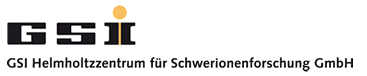 HiRadMat Experiments: Simulation, Design and PlanningF. Carra1,2A. Bertarelli, E. Berthomé, M. Borg, R. Bruce, F. Cerutti, A. Dallocchio, M. Garlasché, L. Gentini, P. Gradassi, J. Guardia, M. Guinchard, E. Quaranta, S. Redaelli, A. Rossi, O. Sacristan de Frutos, E. Skordis, G. Valentino and many others!  (1) CERN – European Organization for Nuclear Research, Geneva, Switzerland(2) Politecnico di Torino, Turin, Italy 2nd EuCARD2 ColMat-HDED annual meetingGSI, Darmstadt, Germany – 4 December, 2014
Outline
Context: low-impedance collimators (TCSPM)
TCSPM design
HRMT-23 experiment
Thermo-structural simulations
MultiMat experiment
Summary
04.12.2014
F. Carra (CERN EN/MME)
2
Context
Collimators are the highest contributors to machine RF impedance, which potentially leads to serious instabilities
Resistive-wall impedance is decreased by increasing the electrical conductivity (g) of jaw materials
R&D is focusing on high-g materials, also possessing good thermo-mechanical properties to guarantee robustness to beam impacts and geometrical stability in standard operation
Further material requirements include radiation hardness, UHV compatibility, industrial feasibility, machinability
MoGr and CuCD are the candidate materials for replacing CFC in primary and secondary collimators and will be tested in 2015 with a dedicated experiment in the HiRadMat facility
Main objective for collimation (related to WP11): install a new low-impedance secondary collimator prototype (TCSPM) in the LHC in early 2016
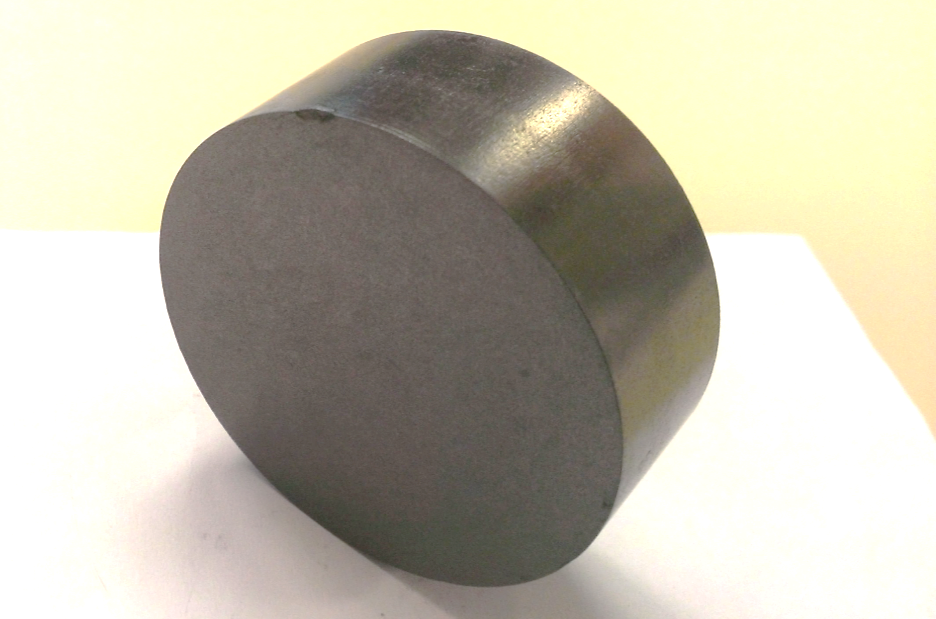 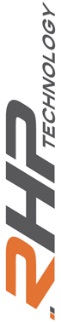 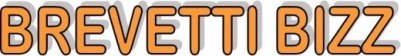 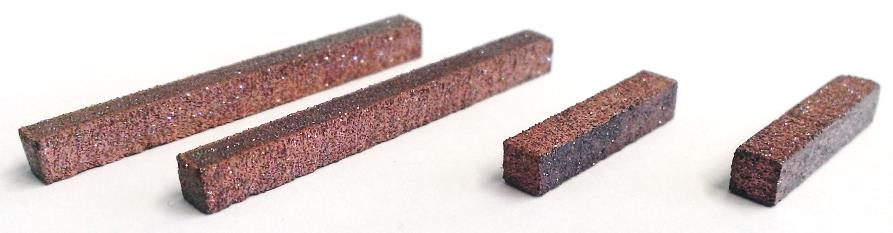 04.12.2014
F. Carra (CERN EN/MME)
3
Context
Update on impedance calculations by N. Biancacci at 4th HiLumi annual meeting (Tsukuba, 19 November 2014) 
Replacing CFC with MoGr in primary and secondary collimator leads to a ~30% reduction  of the total collimators impedance integrated over the whole frequency spectrum
If the MoGr is coated with a 5 mm Mo layer, the reduction is ~50%
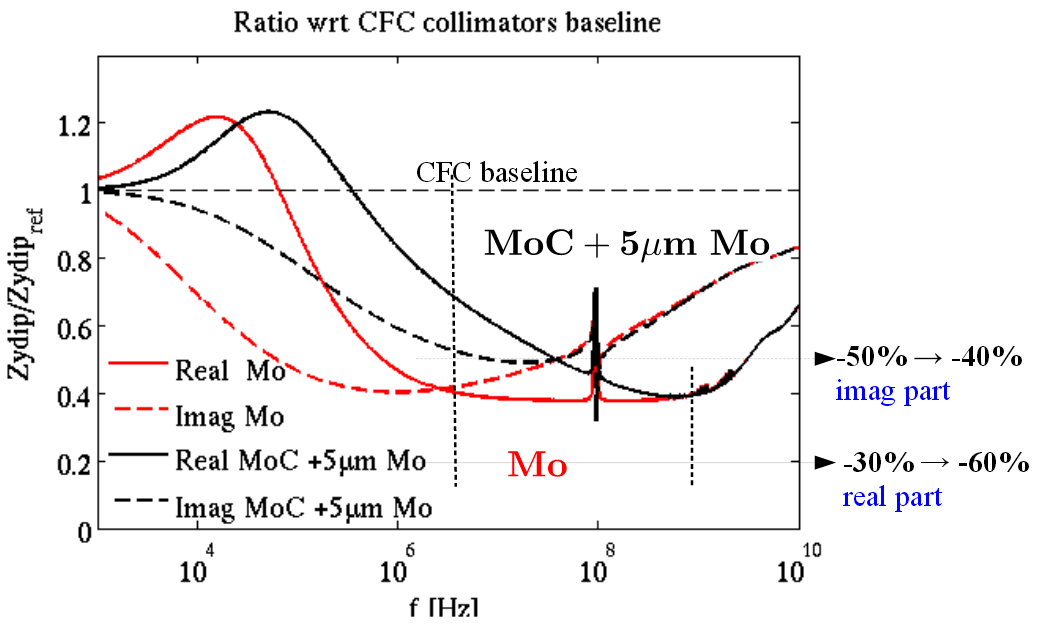 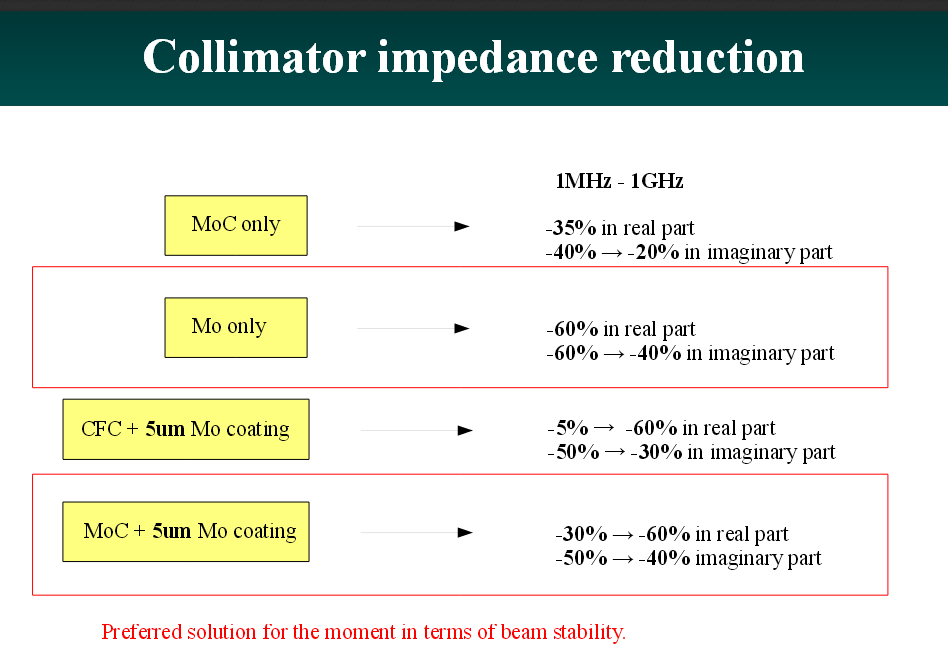 Courtesy of N. Biancacci
04.12.2014
F. Carra (CERN EN/MME)
4
TCSPM Design
The design of a low-impedance secondary collimator embarking one of the novel composites has been completed
Active jaw can be made of CuCD or MoGr without any modification to the other components
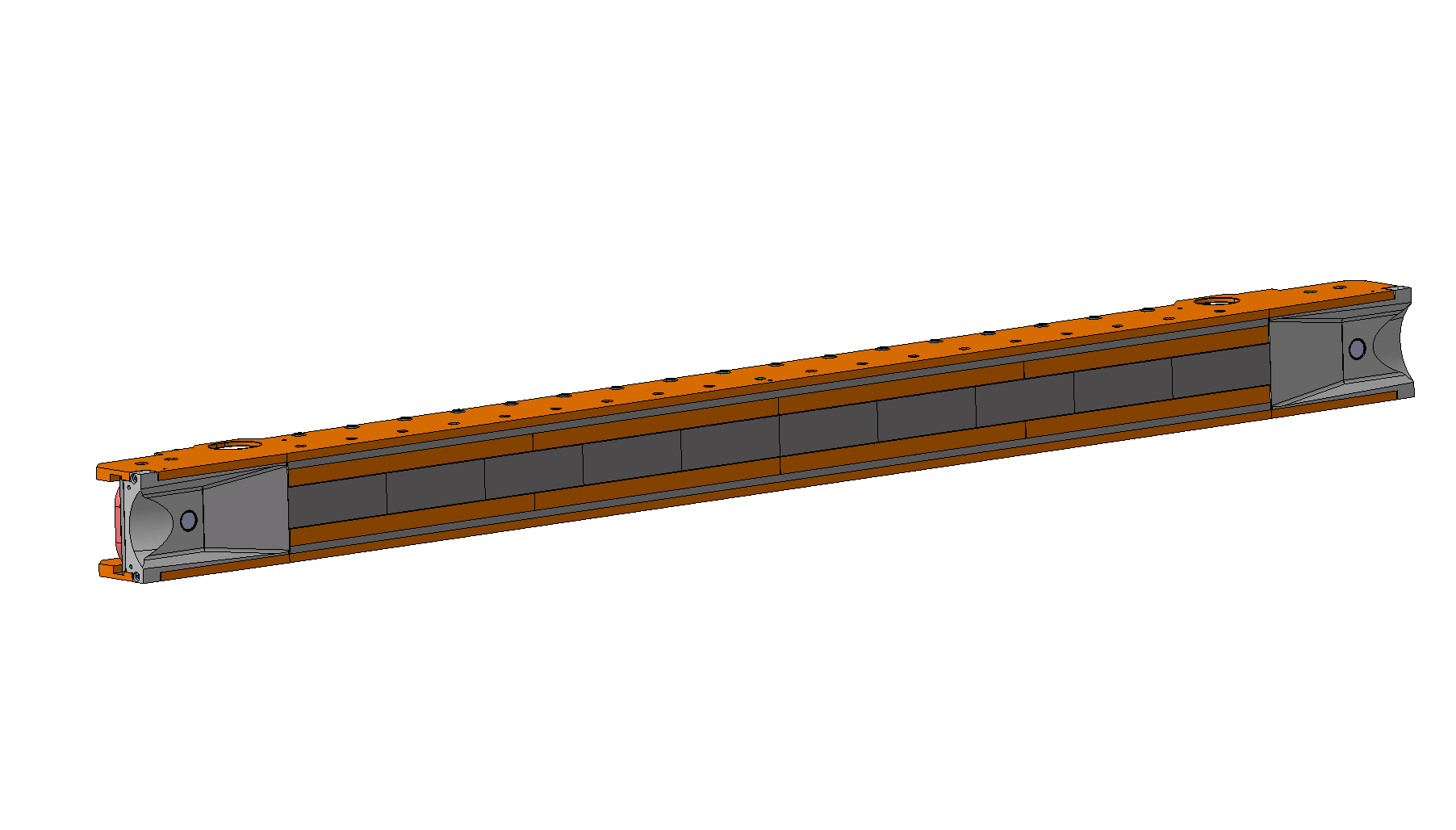 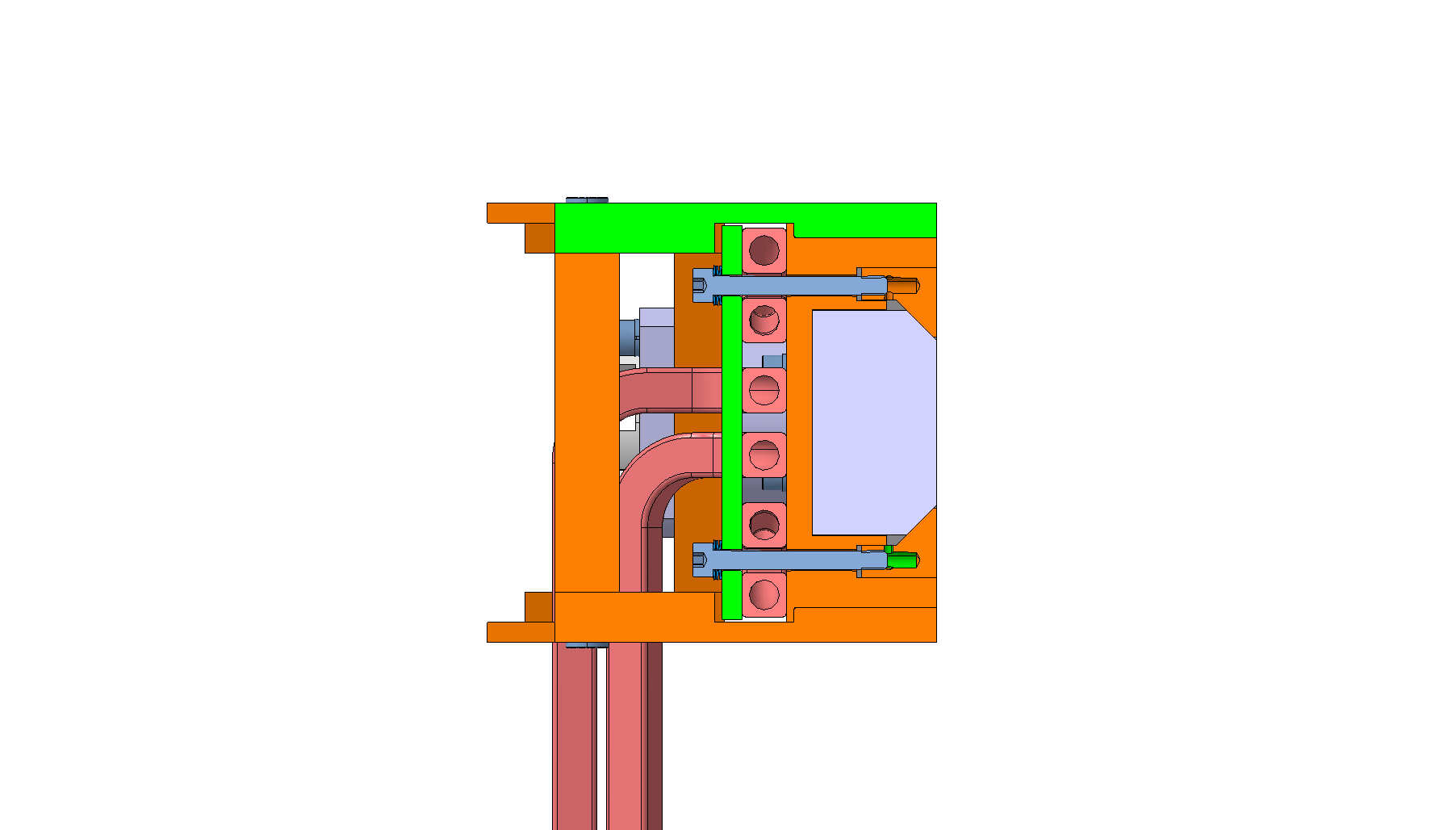 Screwed back stiffener
1m active jaw made of 10 composite blocs
Clamped solution to avoid stress concentration on the material, allowing sliding between components with different CTE
Brazed cooling circuit
Screwed stiffener to increase the geometrical stability of the jaw
Housing
88
Bloc clamps
MoGr or CuCD blocs
Brazed cooling circuit
04.12.2014
F. Carra (CERN EN/MME)
5
TCSPM Design
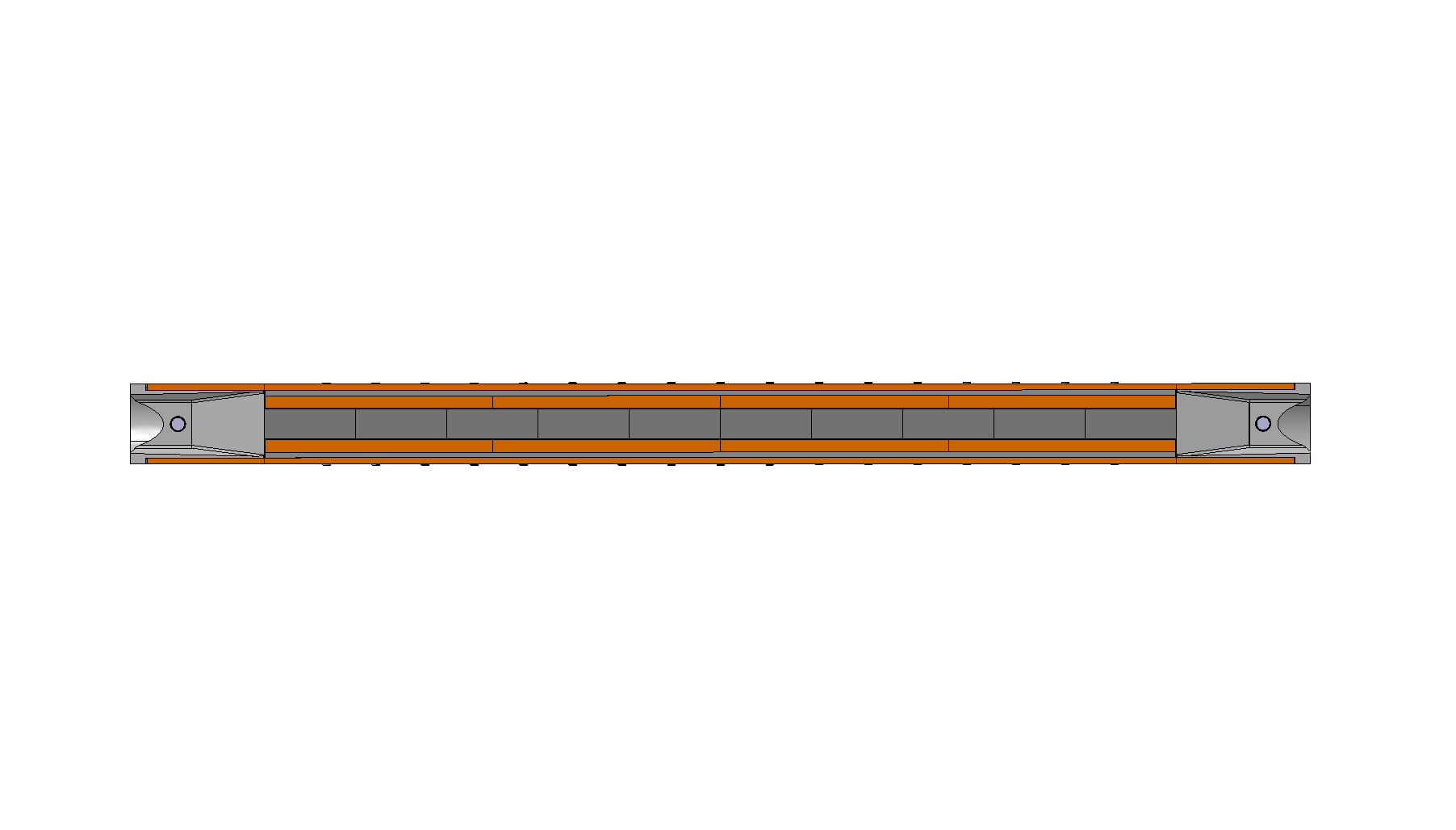 1000 mm
1294 mm
Jaw 100 mm longer than TCSP, allowing a reduction of the tapering angle to further decrease the collimator impedance
The tapering will also be made of a novel composite, to increase its robustness to particle beam impact
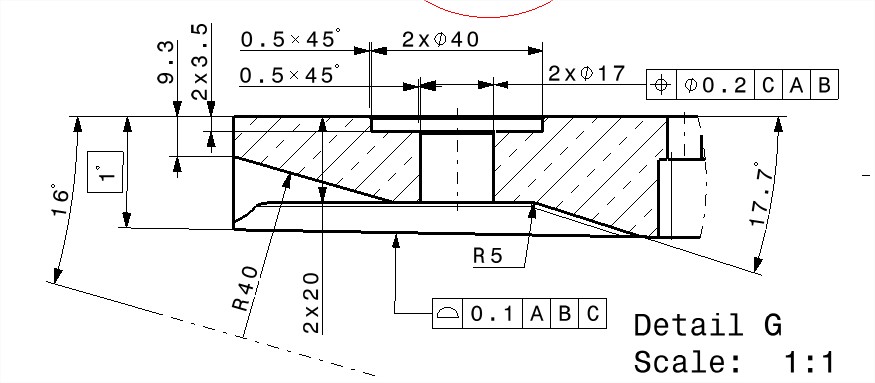 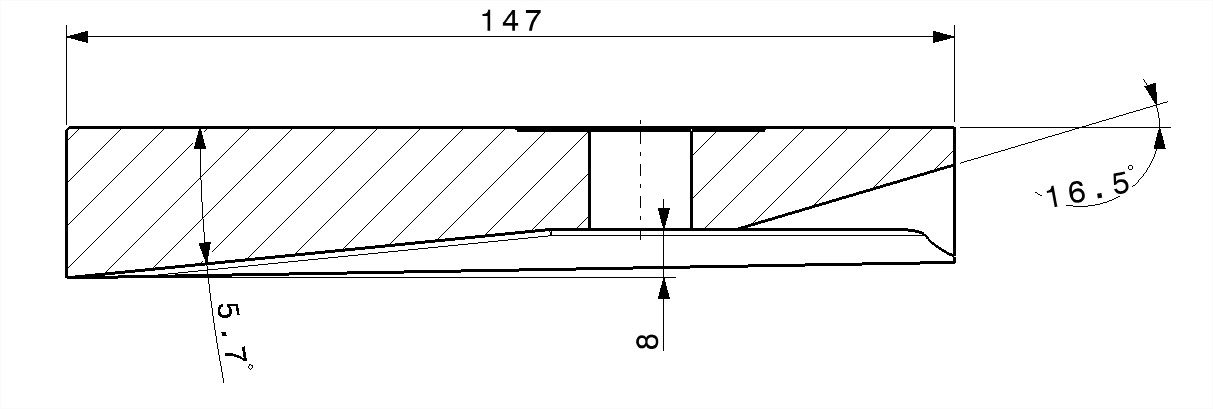 TCSX section
TCTP section
04.12.2014
F. Carra (CERN EN/MME)
6
HRMT-23 Experiment
The final choice of the active jaw material can be made only after a robustness test against particle beam impacts at the highest possible intensity (ideally HL-LHC beam parameters)
With this goal, an experiment named HRMT-23 will be performed in Spring 2015 in the HiRadMat facility
Objectives of the experiment include:
Test collimator jaws under beam intensity and energy density as close as possible to HL-LHC parameters
Determine damage thresholds for secondary collimators with BPM buttons (TCSP) and for TCSPM
Acquire online data about response of complete jaws to beam impact
Assess impact consequences on jaws components after irradiation
Approved by the HiRadMat Scientific Committee and recently submitted to the HiRadMat Technical Board
04.12.2014
F. Carra (CERN EN/MME)
7
HRMT-23 Experiment
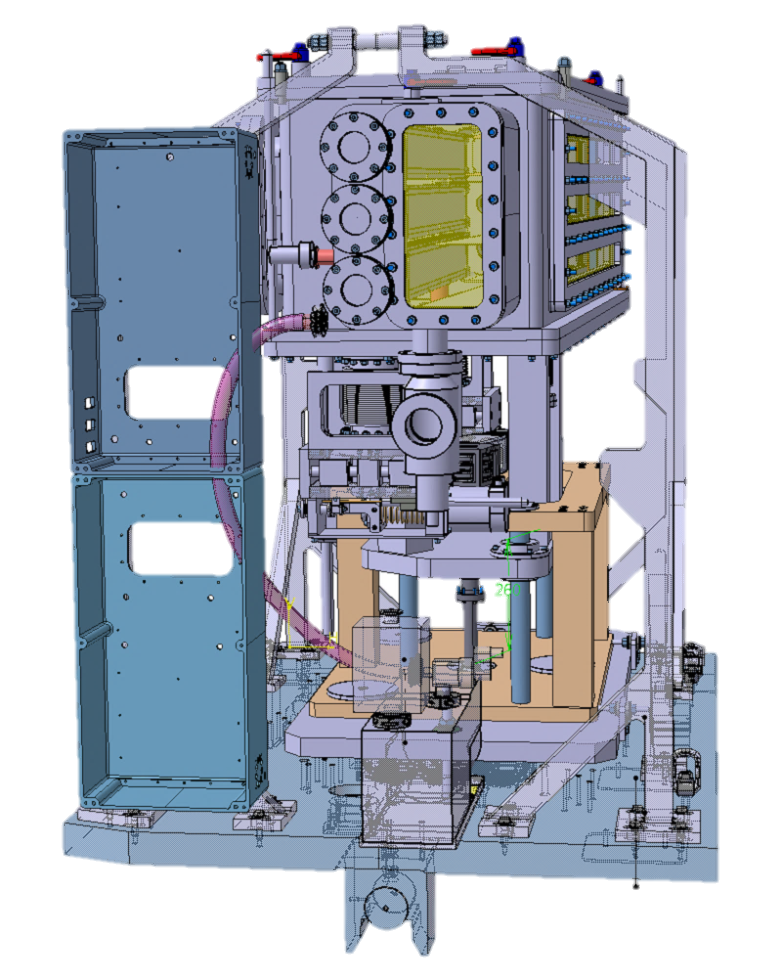 3 separate complete jaws extensively instrumented.
Stainless steel vacuum vessel (p > 10-3 mbar). Quick dismounting system to access and manipulate jaws in a glove box
Control system derived from HRMT-14. Horizontal (jaws) and vertical (whole tank) movement enabled.
Total expected number or protons ~ 3e14 p
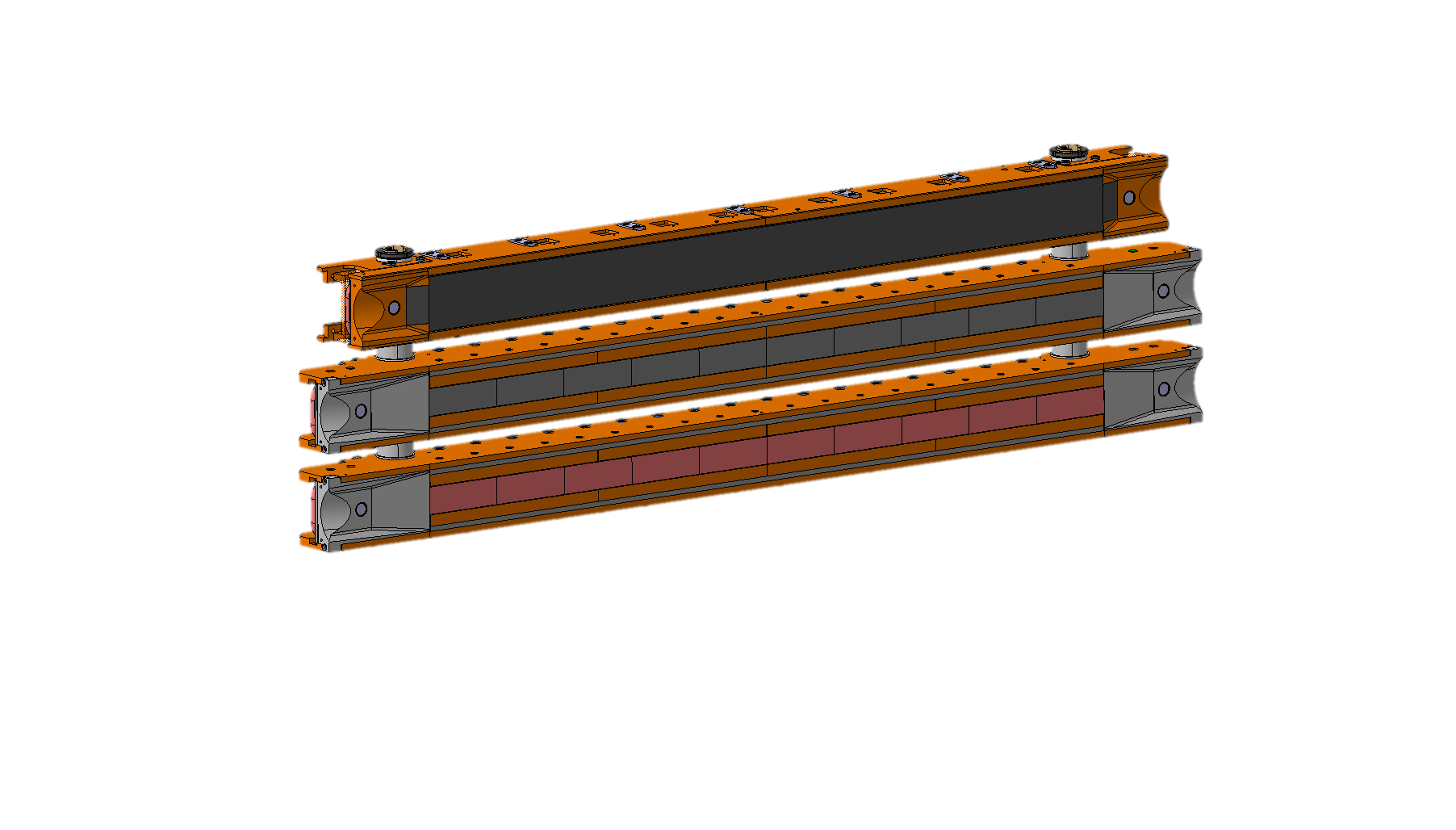 04.12.2014
F. Carra (CERN EN/MME)
8
HRMT-23 Experiment
Currently envisaged proposal for Jaws:
TCSPM with 10 Molybdenum-Graphite inserts (some inserts possibly coated)
TCSPM with 10 Copper–Diamond inserts
TCSP jaw: to verify the resistance of CFC jaw, metallic taperings and BPM buttons to beam injection accident with HL-LHC parameters
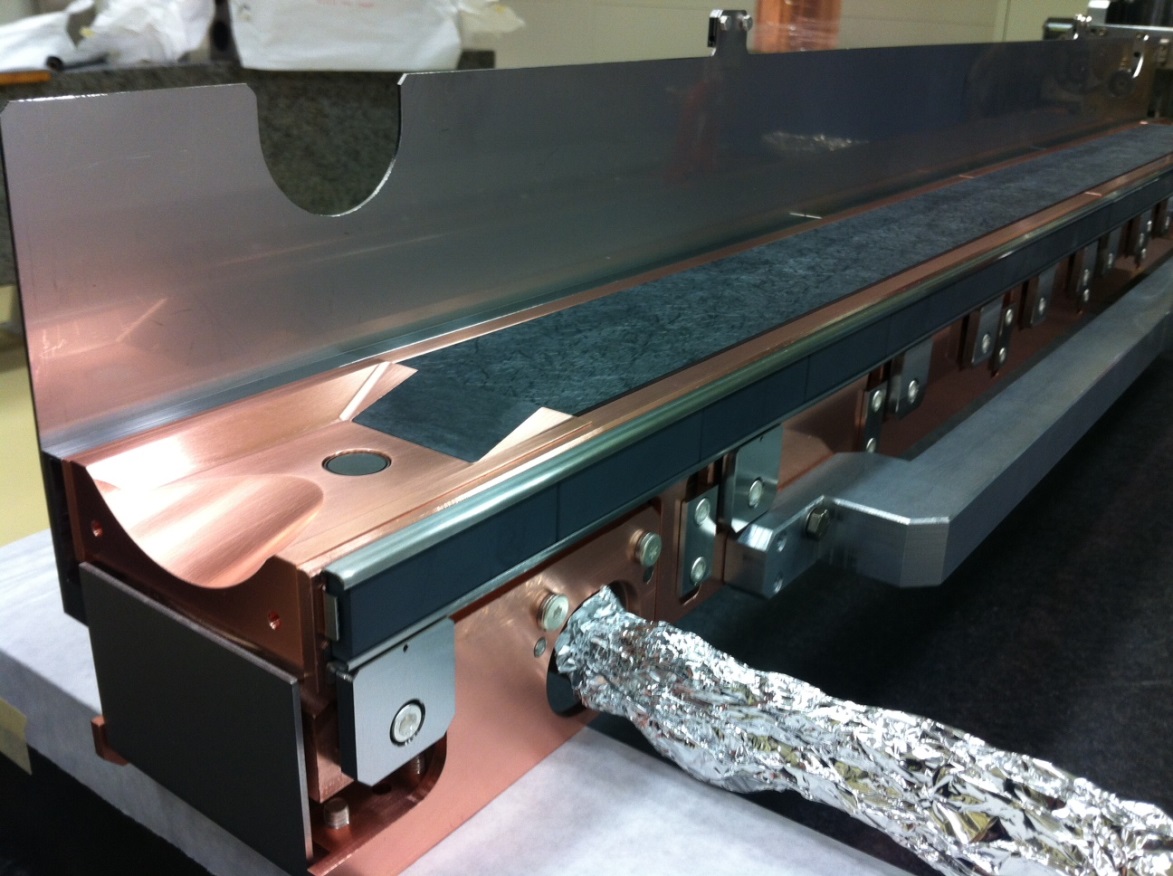 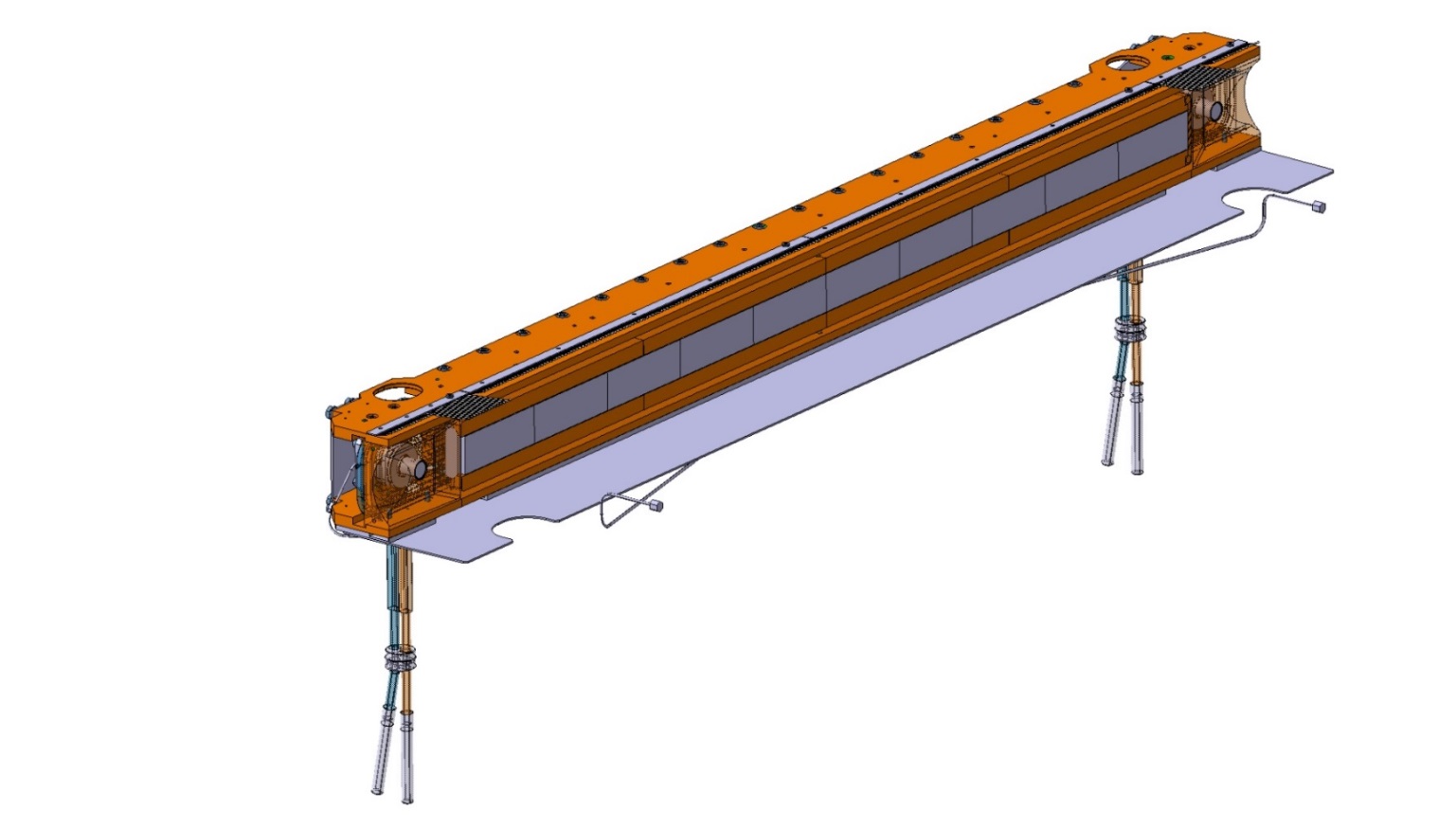 04.12.2014
F. Carra (CERN EN/MME)
9
HRMT-23 DAQ
Instrumentation objectives:
Acquire online pressure waves
Acquire online temperatures
Detect online high speed vibrations
Detect online low speed oscillations 
Detect offline permanent jaw deformation
Visually record jaw explosion / fragmentation
Detect offline internal material damage (e.g. delamination, cracks, tunneling …)
Record online pressure burst in water cooling pipes
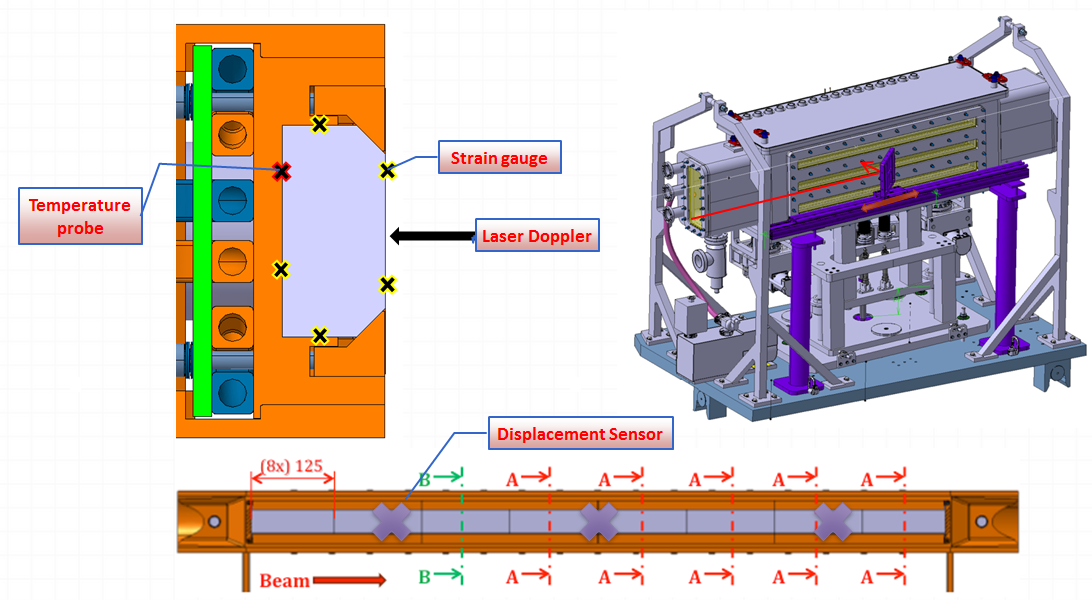 Thermo-mechanical simulations necessary to evaluate the frequency and amplitude of the dynamic response!
Acquisition System: the DAQ hardware and infrastructure should be designed and implemented with a comprehensive view on a larger spectrum of HiRadMat Experiments  Synergy with and contribution from other experiments and projects
04.12.2014
F. Carra (CERN EN/MME)
10
Simulations of HRMT-23 jaws
Thermo-structural simulations with ANSYS launched to evaluate the response of the three jaws (TCSG, TCSPM with CuCD, TCSPM with MoGr) to the beam impact
The results obtained are used as a reference for the design of the DAQ
Particularly important for the choice of the instrumentation are:
Temperatures reached in the measuring points 
Frequency and amplitude of the shockwaves 
Residual deformation of the jaw after the impact

HL-LHC beam injection error simulated (ultimate impact)
FLUKA energy maps courtesy of L. Skordis
Simulation parameters:
288 bunches
6.4∙1013 total protons (HL-LHC)
440 GeV
7.2µs impact duration
Beam sigma 1mm
Impact depth 5mm
04.12.2014
F. Carra (CERN EN/MME)
11
Simulations: TCSG
Temperatures
Maximum temperature reached on the CFC jaw: 685 ˚C
Maximum temperature in the instrumented points ~170 ˚C
Sensors glue is specified for operating temperatures up to 250 ˚C
Beam
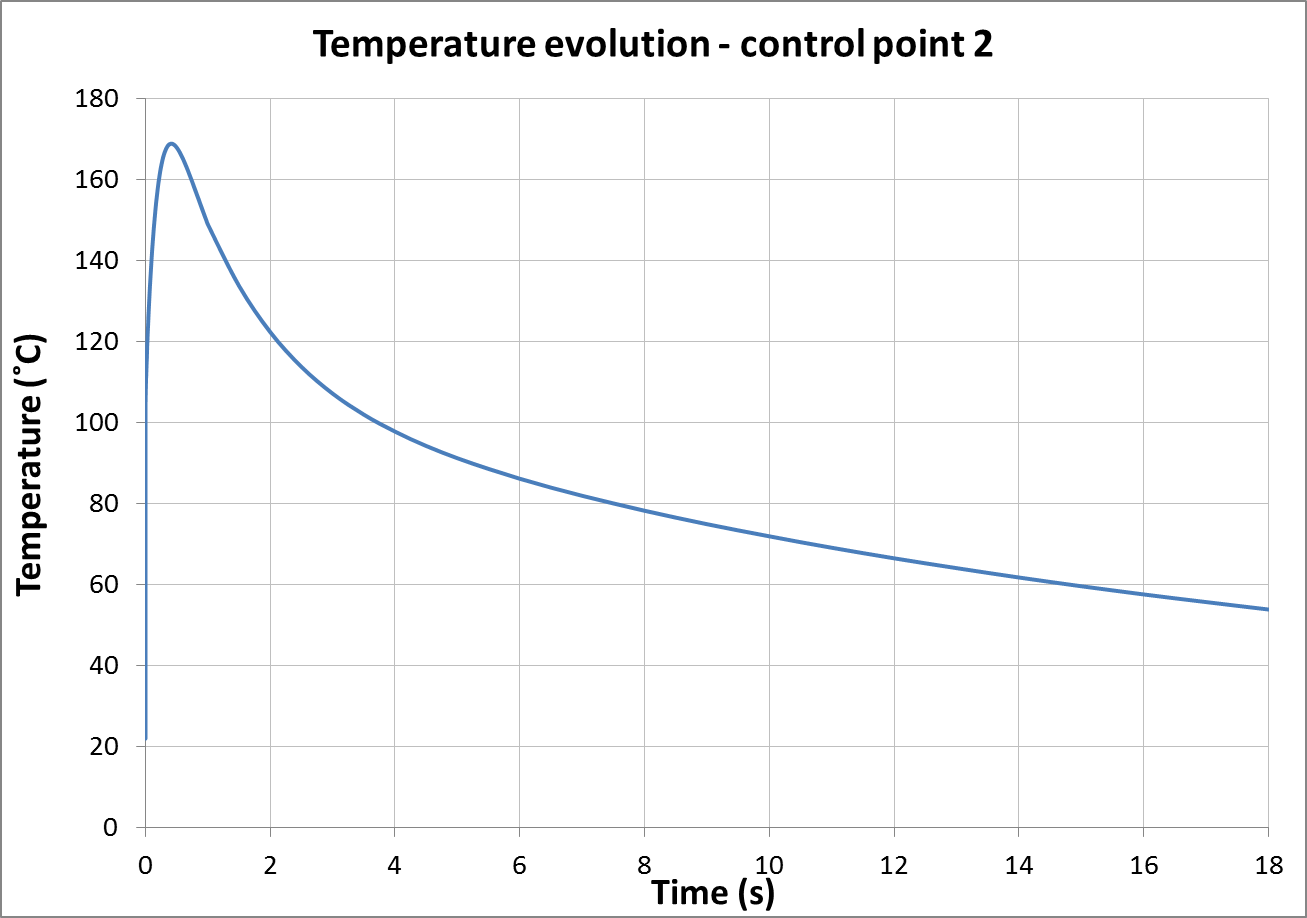 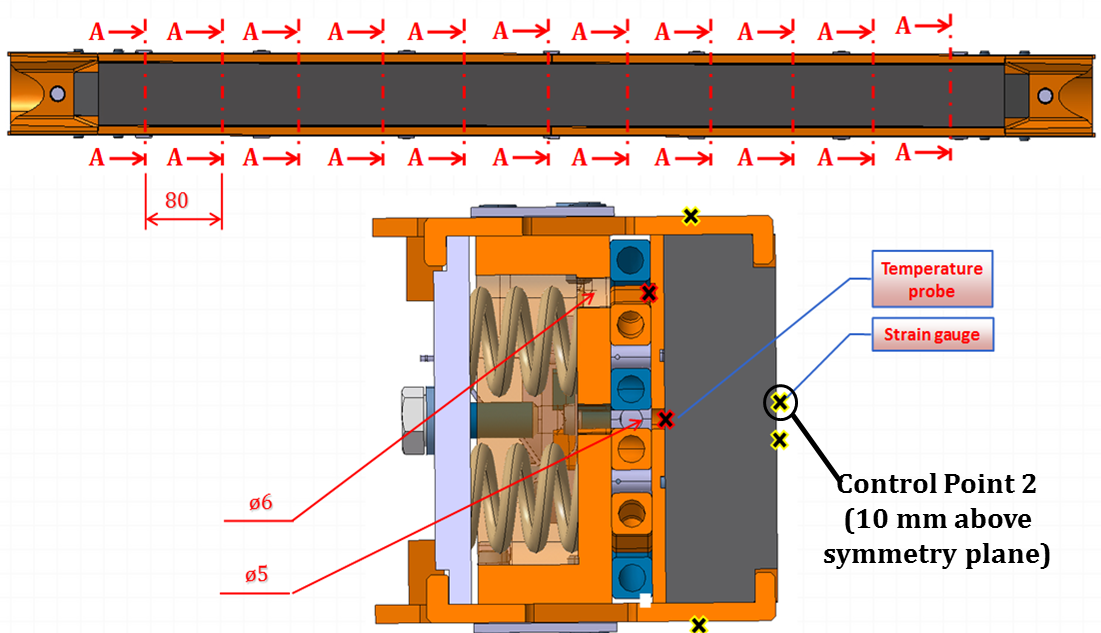 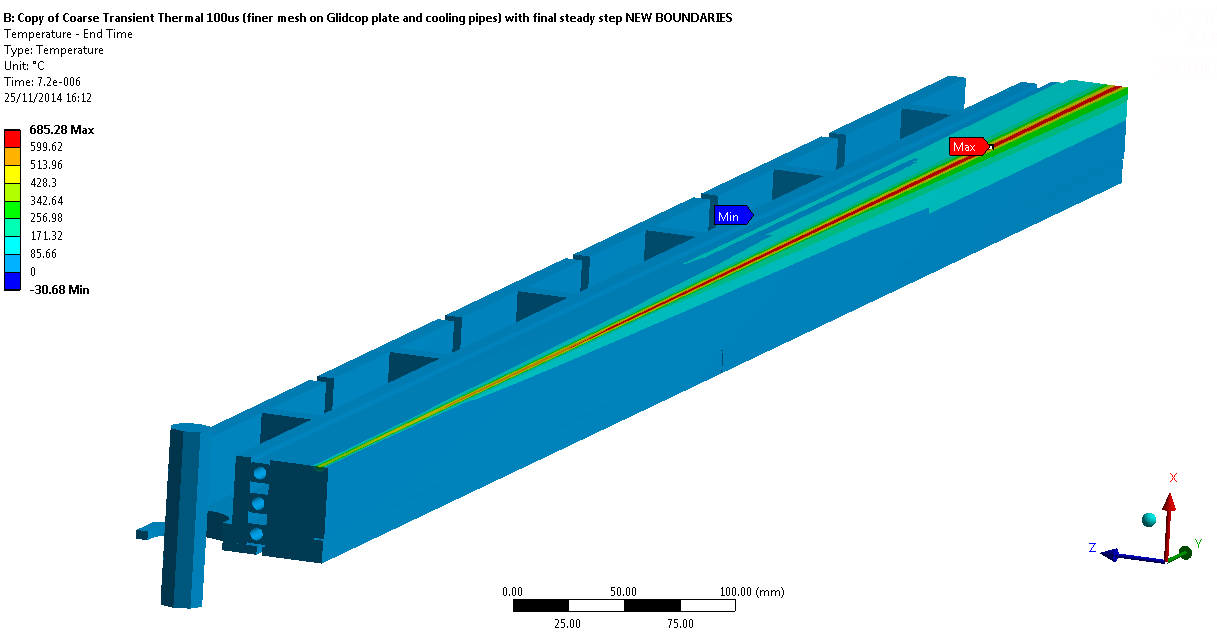 Temperature at the impact
04.12.2014
F. Carra (CERN EN/MME)
12
Simulations: TCSG
Shockwaves 
The frequency of the shockwaves to be acquired ranges from 3 kHz (longitudinal) to 45 kHz (transversal); maximum strains to be acquired ~3000 microstrain
Jaw flexural oscillation has a frequency of ~80 Hz and a maximum amplitude of ~1 mm
Transverse velocity of the external surface ~5 m/s
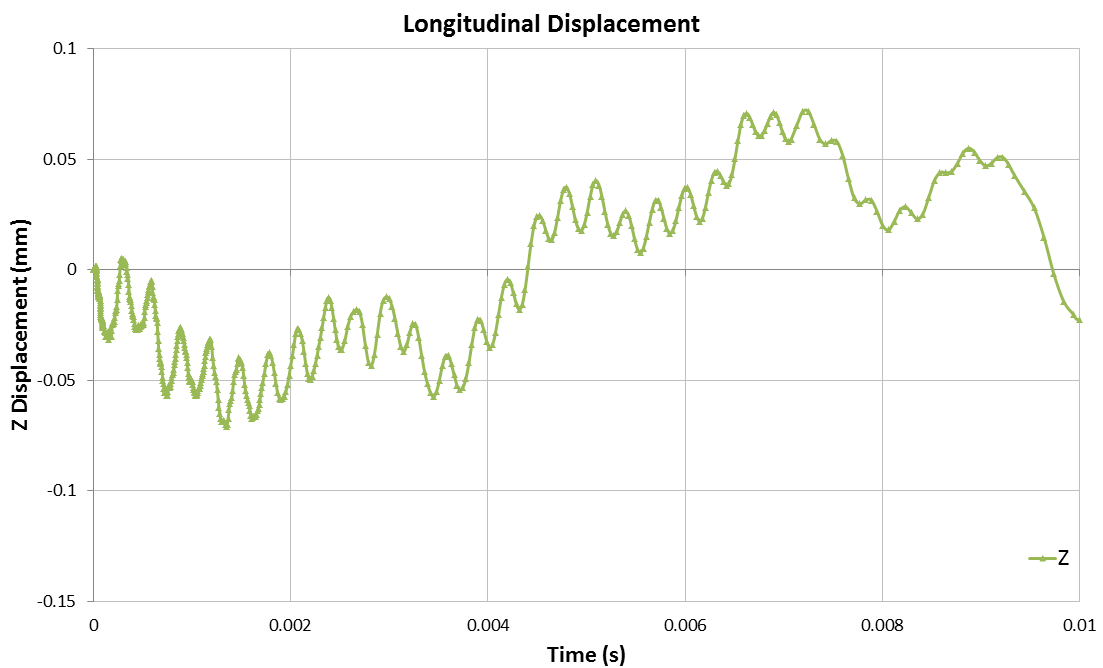 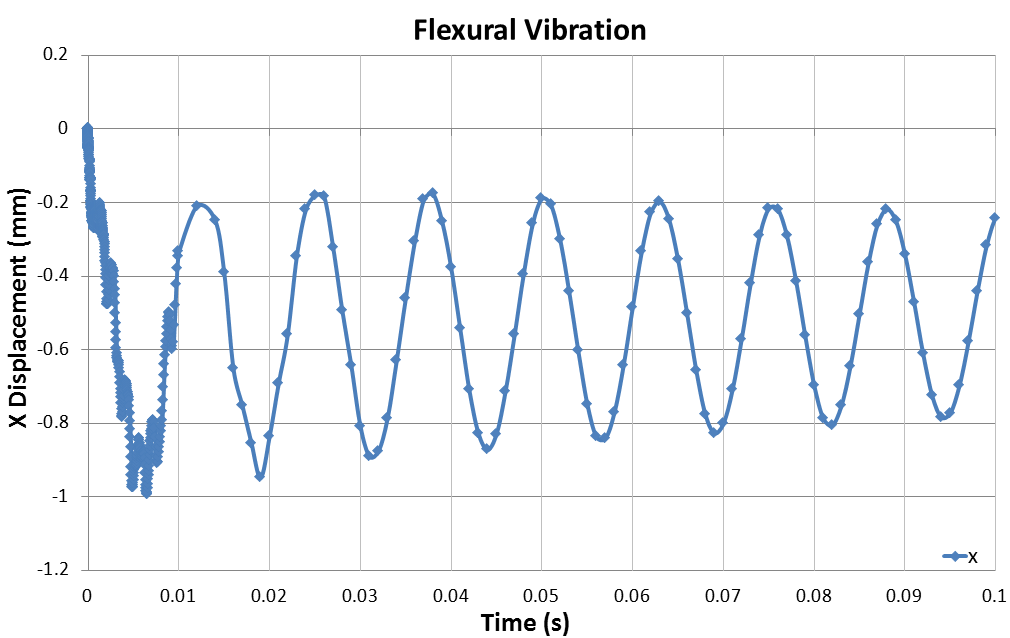 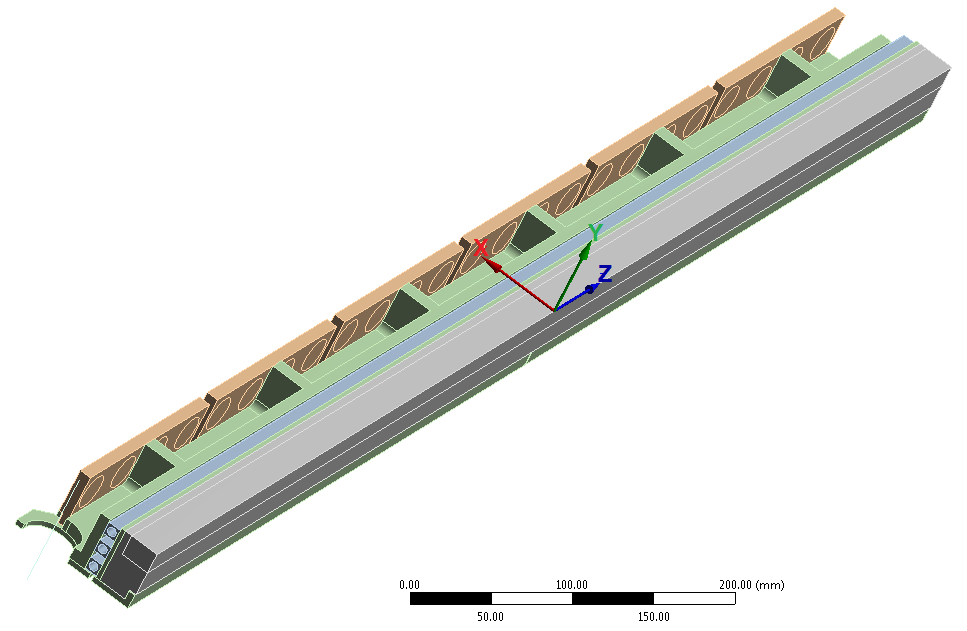 Reference System
300 ms
12.5 ms
04.12.2014
F. Carra (CERN EN/MME)
13
Simulations: TCSG
More details on measurements: “Thermo-physical and mechanical characterisation of collimator materials”, O. Sacristan
Does CFC withstand the impact?
Reference values for material ultimate strain come from flexural and compressive static measurements at EN/MME mechanical lab (Troom)
Factor of 2 in resistance between Y and Z directions found by the measurements!
With this model, mostly critical is the high tensile stress/strain in Y direction
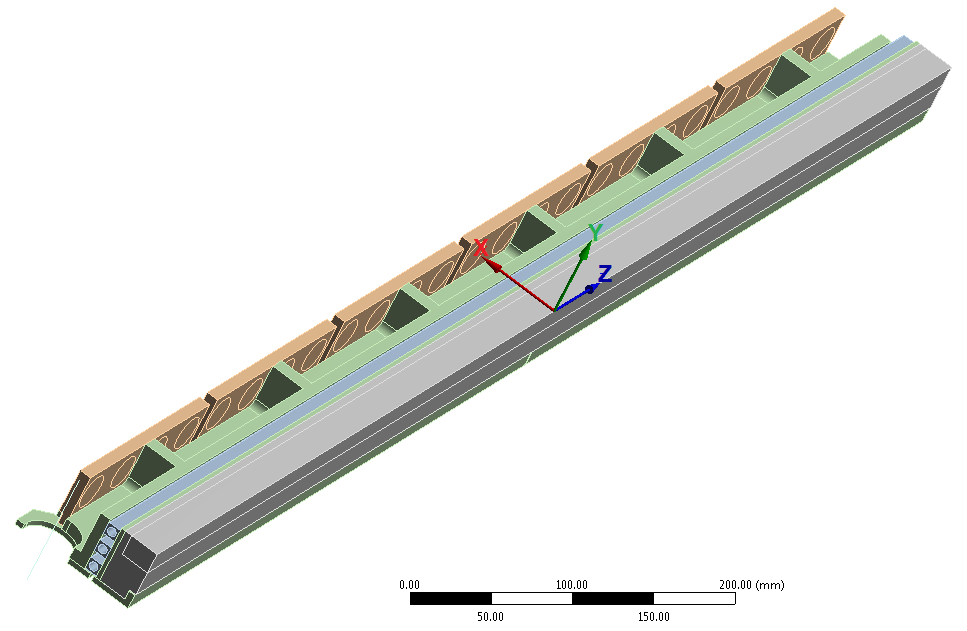 Reference System
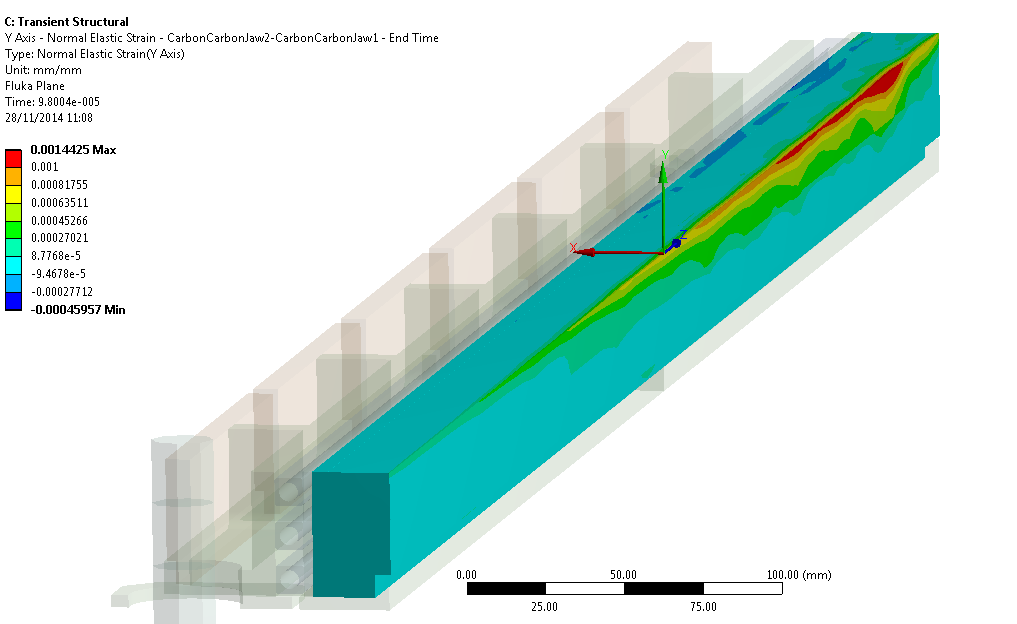 ey on CFC
ey+>1000
microstrain
04.12.2014
F. Carra (CERN EN/MME)
14
Simulations: TCSG
Plasticity of the Glidcop support and residual deformation
The compressive stress provoked by the impact on the Glidcop plate exceeds the material yield strength 
Equivalent plastic strain is ~0.17%
This compressive state remains once the jaw comes back to room temperature  permanent deflection induced ~50 mm
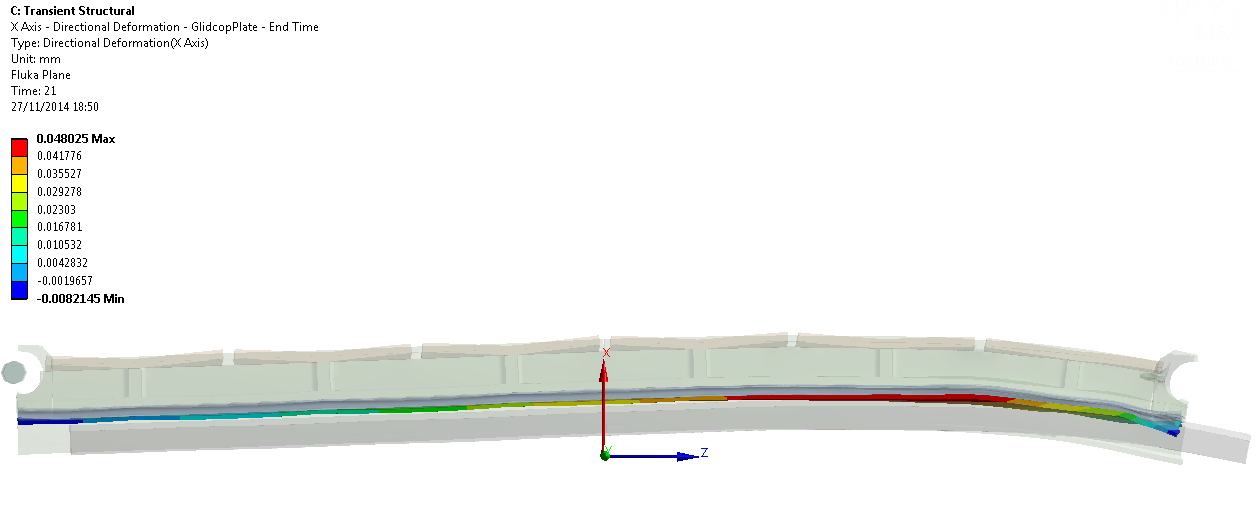 Jaw permanent deflection
Beam
04.12.2014
F. Carra (CERN EN/MME)
15
Simulations: TCSPM with CuCD
CuCD energy absorption is much higher than CFC and MoGr (higher density and Z)
Relevant jaw volume melted by the impact
A simulation with Autodyn can be useful to visualize the jaw explosion and ejecta propagation
New simulations will be performed at lower intensities to evaluate the material damage threshold
Complete characterization of CuCD is missing  CuCD samples are needed!
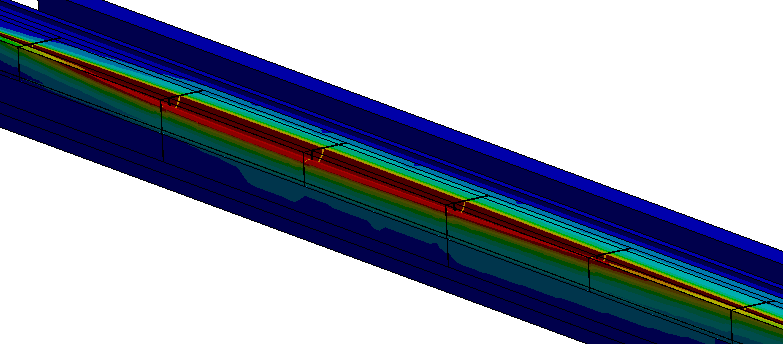 Temp (˚C)
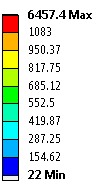 Molten region!

Tmax>>Tmelt,Cu
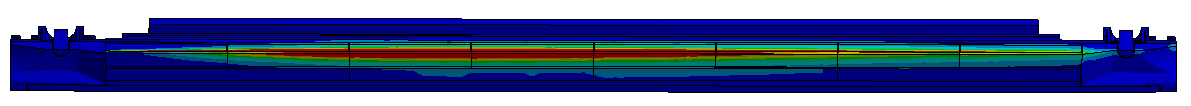 04.12.2014
F. Carra (CERN EN/MME)
16
Simulations: TCSPM with MoGr
Temperatures
Maximum temperature on MoGr ~1200˚C, much lower than MoGr melting point (~2590˚C)
The temperature peak of 1290˚C is found on the Aluminium tapering  local melting
Another calculation performed with Glidcop tapering still shows T>Tmelt  alternative solution to be found (proposal: MoGr tapering)
On the strain gauge closer to the beam impact, T~360˚C > Tlim 
OK if this occurs only at the very last shot: the strain gauge will register the dynamic phenomenon before being detached by the incoming thermal wave
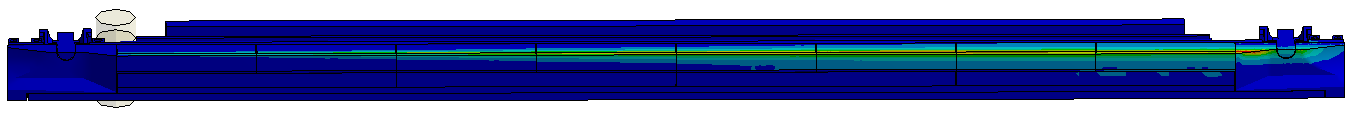 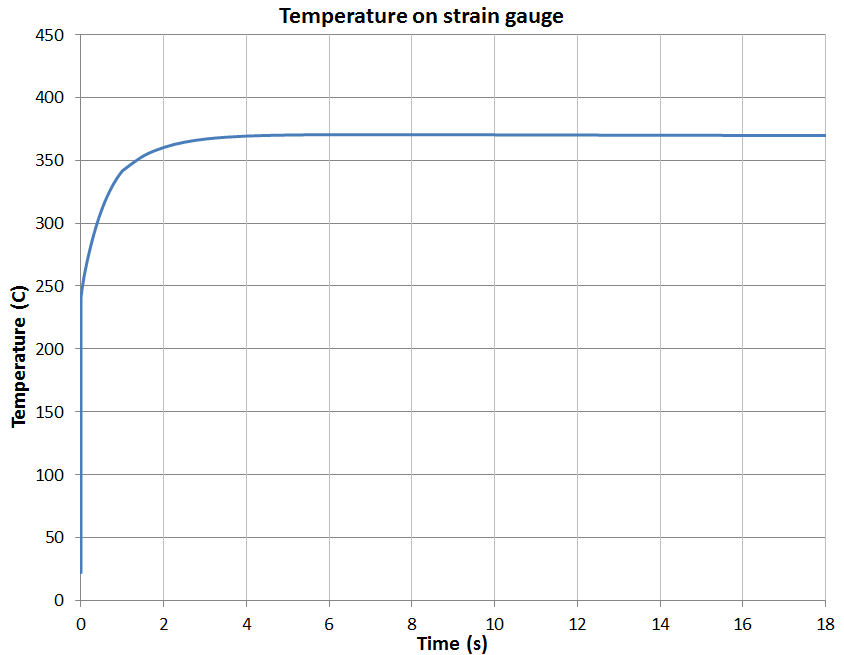 Tmax<Tmelt,MoGR
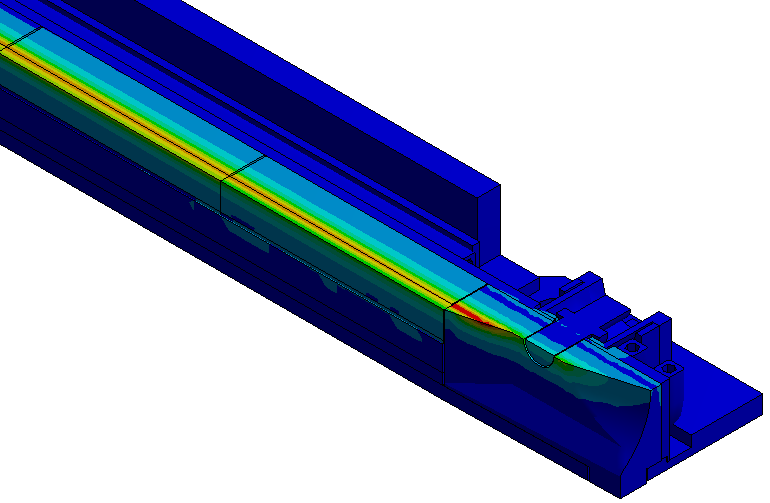 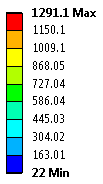 Al tapering 
melting
Temp (˚C)
04.12.2014
F. Carra (CERN EN/MME)
17
Simulations: TCSPM with MoGr
Shockwaves 
The frequency of the shockwaves to be acquired ranges from 2.5 kHz (longitudinal) to 50 kHz (transversal); maximum strains around 5000 microstrain
Jaw flexural oscillation has a frequency of ~125 Hz and a maximum amplitude of ~2.1 mm
Transverse velocity of the external surface ~12 m/s
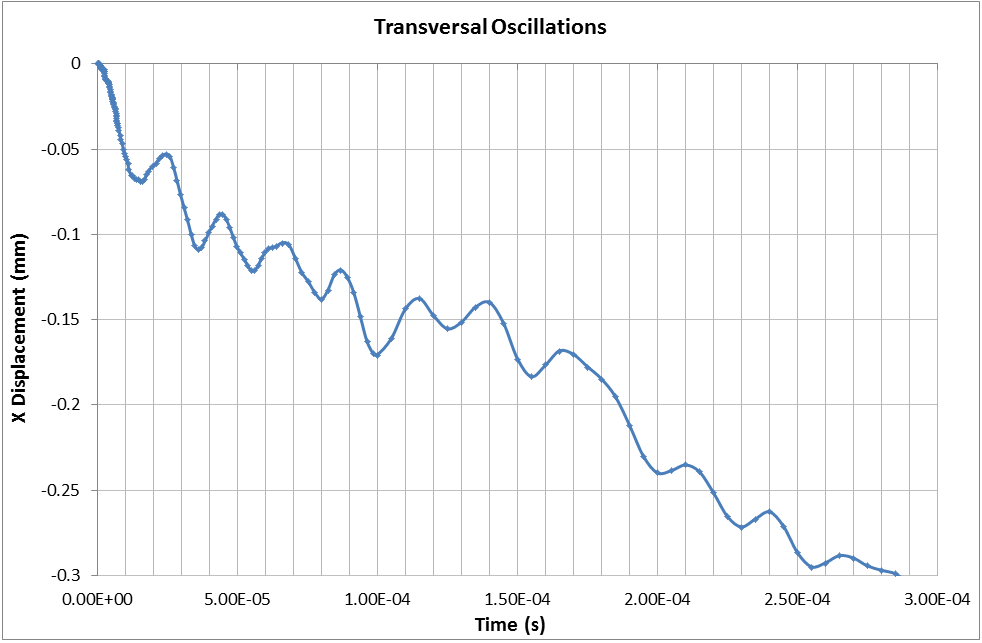 20 ms
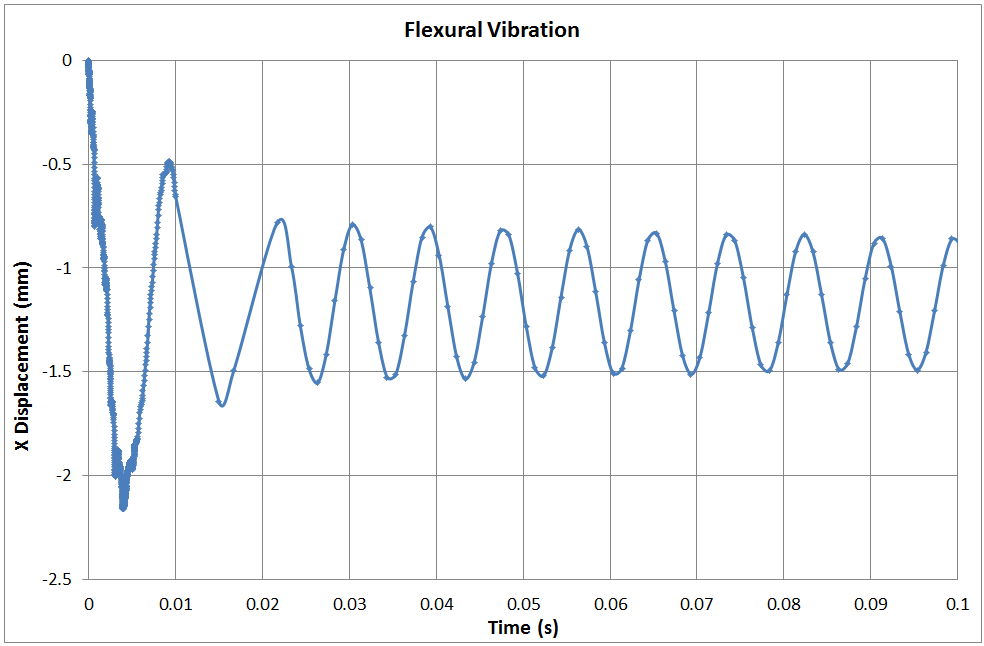 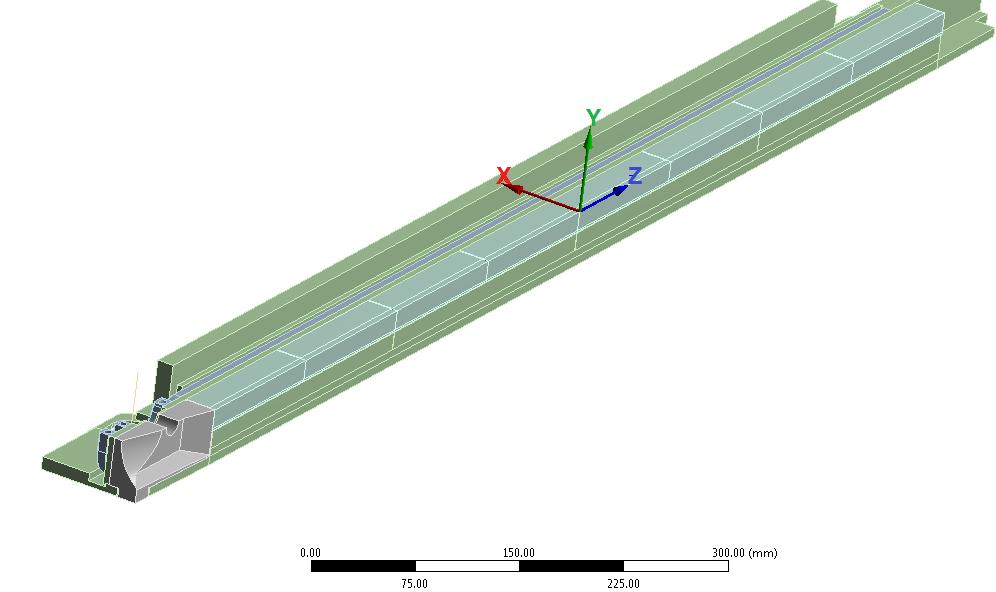 Reference System
8 ms
04.12.2014
F. Carra (CERN EN/MME)
18
Simulations: TCSPM with MoGr
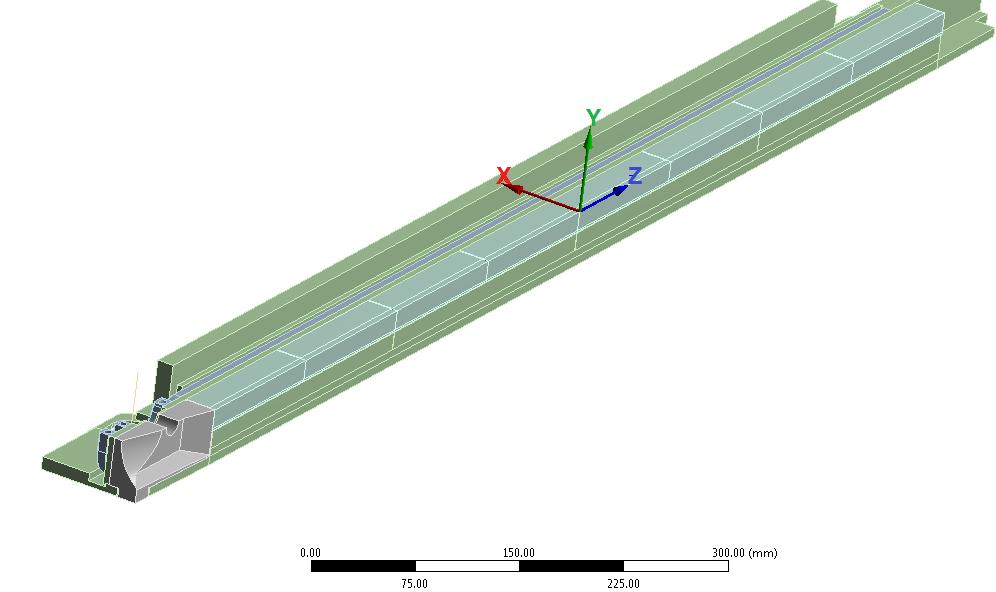 Does MoGr withstand the impact?
Flexural and compressive measurements on MG-5220-S grade
Higher strains than CFC jaw, but similar ratio against reference ultimate strain
Again, Y is the most critical direction
Plasticity induced on the Glidcop housing is similar to the TCSG case
Reference System
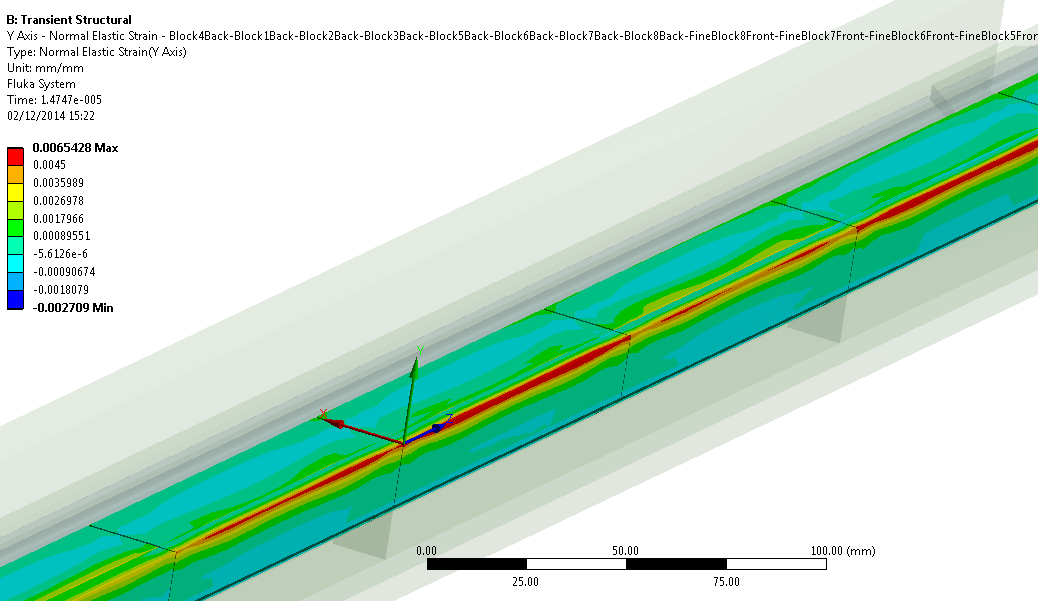 ey on MoGr
ey+>4500
microstrain
*MG-5220-S grade
04.12.2014
F. Carra (CERN EN/MME)
19
MultiMat Experiment Proposal
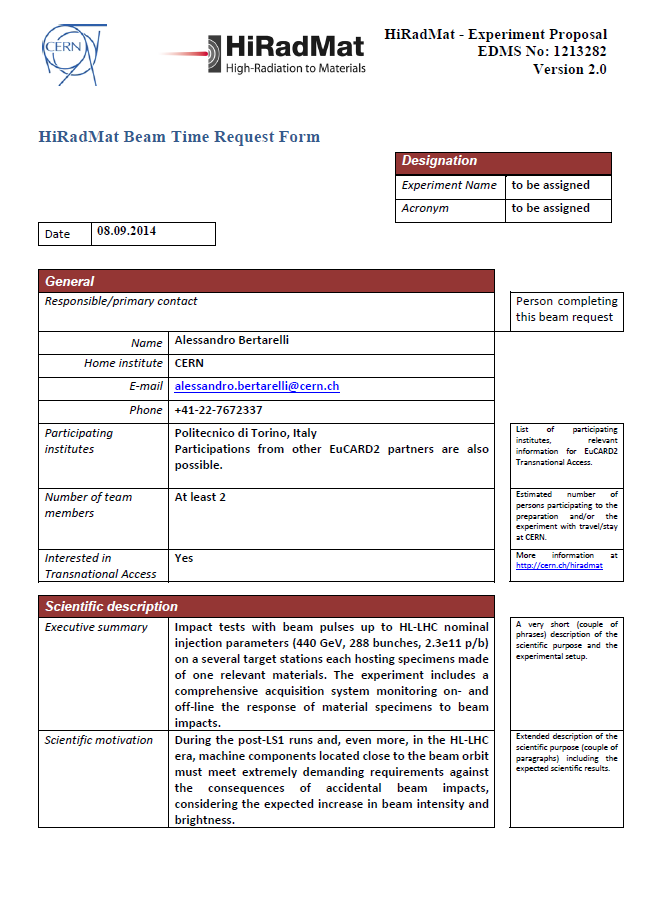 After HRMT-23, a multi-material sample experiment is proposed in the HiRadMat facility
Test material specimens of simplified shape of interest for LHC collimators, injection and dump absorbers, protection devices, etc
Possibility to create synergy with other projects such as TDI, TCDI, etc.
Proposal to join forces, optimize resources and share costs between BE/ABP, BE/OP, EN/MME, EN/STI, TE/ABT …
Beam intensity up to 288 bunches, 2.3e11 p/b, beam size down to 0.5x0.5 mm2 (down to 0.3x0.3 mm2 if LIU intensity cannot be reached)
Design and instrumentation inspired by HRMT14 experiment. 12 target stations each hosting several specimens
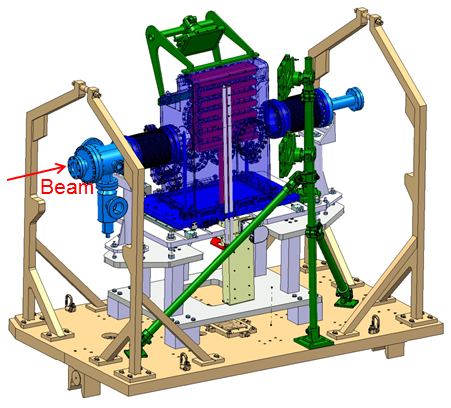 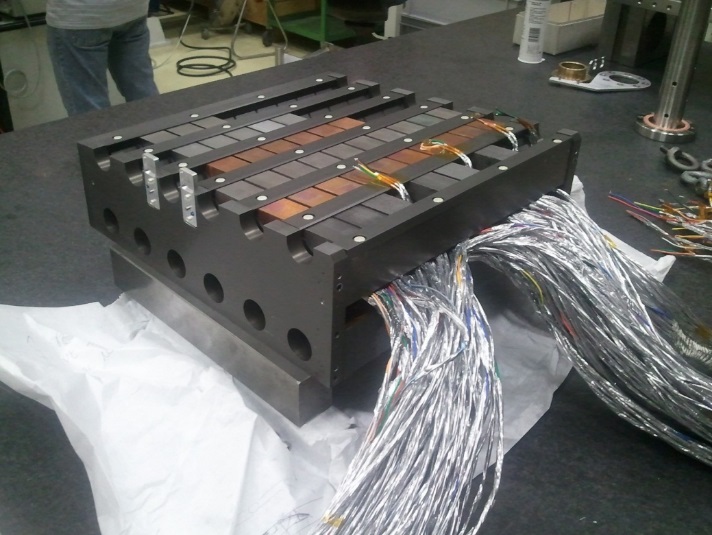 04.12.2014
F. Carra (CERN EN/MME)
20
20
MultiMat Design Main Features
Design of the experiment inspired by HRMT14
HiRadMat standard test stand table
2 beryllium/C-C windows withstanding up to 288 SPS bunches, sigma 0.3x0.3 mm2
Vacuum Tank (primary vacuum) containing up to 12 target stations
Each station hosting several specimens (possibly of different shapes) made of one material
Each stations aligned through 2 DoF actuation system (beam-based alignment). Required position tolerance: ±0.2 mm
Estimated size: 2100x1200x400mm
Estimated weight: 1600kg
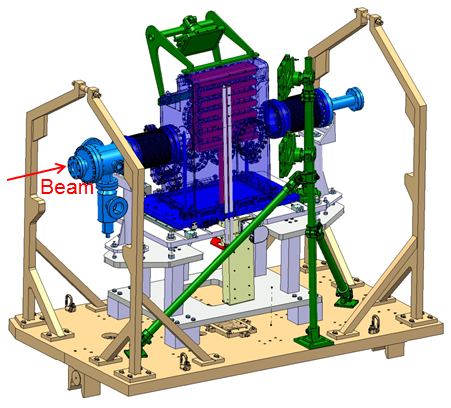 04.12.2014
F. Carra (CERN EN/MME)
21
MultiMat Materials
Materials to be tested will likely include: 
Molybdenum Carbide - Graphite
Copper - Diamond
Other Ceramic-Graphite composites (under development)
Carbon/Carbon (both 2D and 3D grades)
Graphite
Boron Nitride
Glidcop
Molybdenum
Tungsten heavy alloys (Inermet, W-Re etc.)
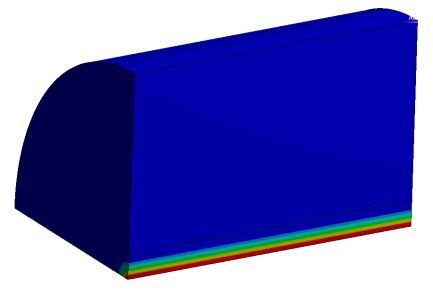 Specimen shapes and dimensions under optimization to improve measurements sensitivity and explore different pressure wave regimes
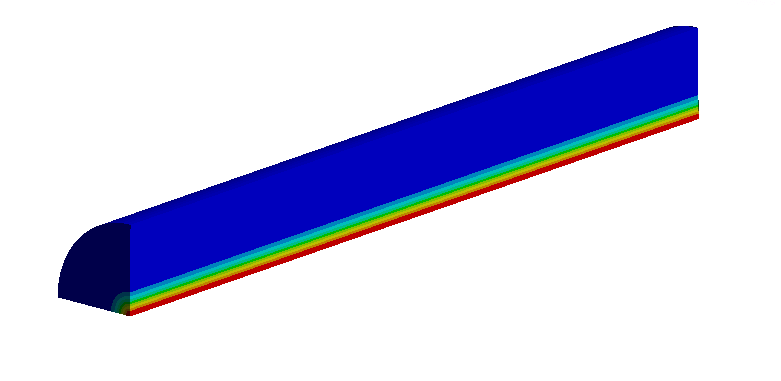 ∅=30 mm, L=40 mm
∅=12 mm, L=100 mm
04.12.2014
F. Carra (CERN EN/MME)
22
Summary (1/2)
Bringing LHC beyond nominal performances (HL-LHC) will require a new generation of collimators embarking novel advanced materials
An ambitious R&D program is focusing on the development, simulation and test of such materials: the most promising are CuCD and MoGr  
In particular, the use of these composites would decrease the collimators impedance by a factor of 2
A new collimator design based on these two novel materials has been studied: thanks to its flexibility, it permits a late choice of the active jaw material
To provide indications about the material choice, and to validate the proposed design and the simulations performed, a new experiment called HRMT-23 is scheduled in 2015 in HiRadMat 
On the basis of HRMT-23 results, a TCSPM prototype will be built and installed in the LHC in early 2016
A future experiment to study in details materials for BIDs, called MultiMat, has also been proposed to the HiRadMat management and is tentatively scheduled in 2016
04.12.2014
F. Carra (CERN EN/MME)
23
Summary (2/2)
Thermo-structural simulations of the three jaws installed in HRMT-23 have been performed, to be used as a reference for the DAQ design
A linear model has been imposed for the active jaw and the simulated case is the beam injection error HL-LHC (6.4E13 protons @440GeV)
Preliminary results show that CFC and MoGr are at the limit of their resistance (or above); plastic deformation of the Glidcop housing is expected, as well as local melting of the metallic tapering
CuCD jaw: relevant damage, with extensive molten volume. Simulations to be performed at lower intensities in order to predict the threshold of damage
Comprehensive CuCD characterization is needed!
Proposed models will be improved to consider material pseudo-plasticity and tension/compression asymmetry, as well as temperature and strain-rate contributes to the mechanical resistance
04.12.2014
F. Carra (CERN EN/MME)
24
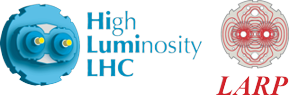 Thank you for your attention!
04.12.2014
F. Carra (CERN EN/MME)
25
TCSPM Assembling Procedure
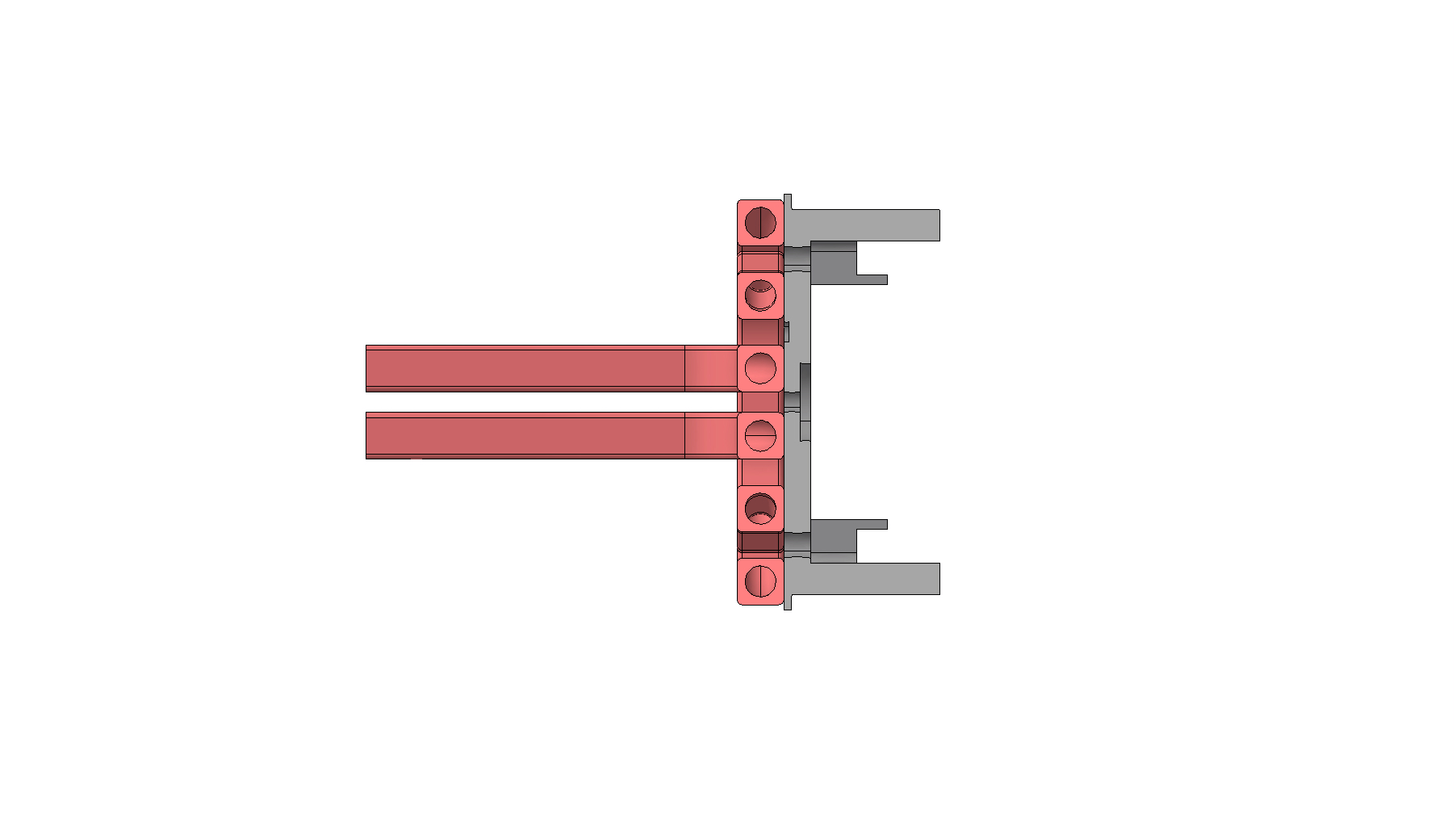 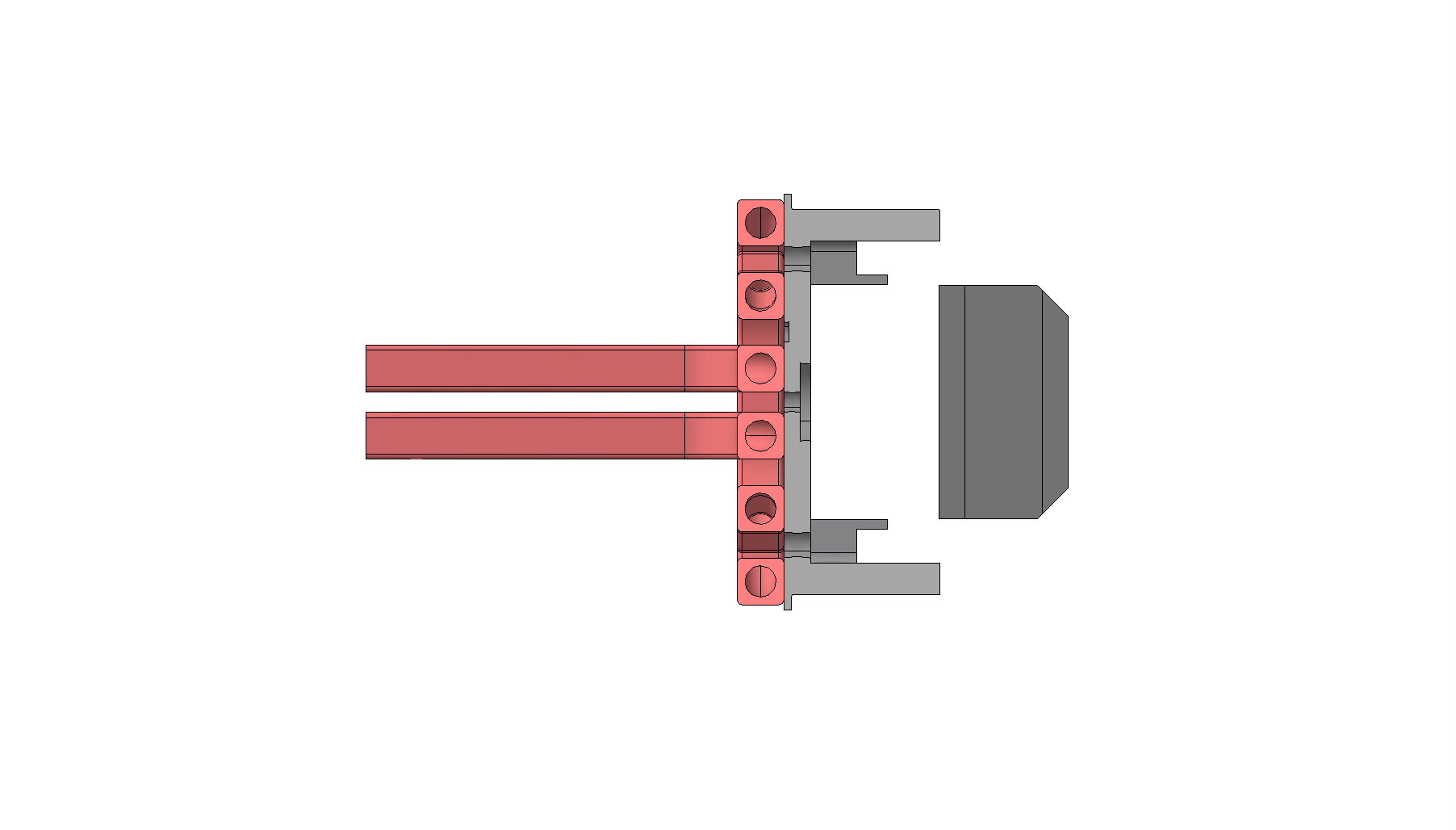 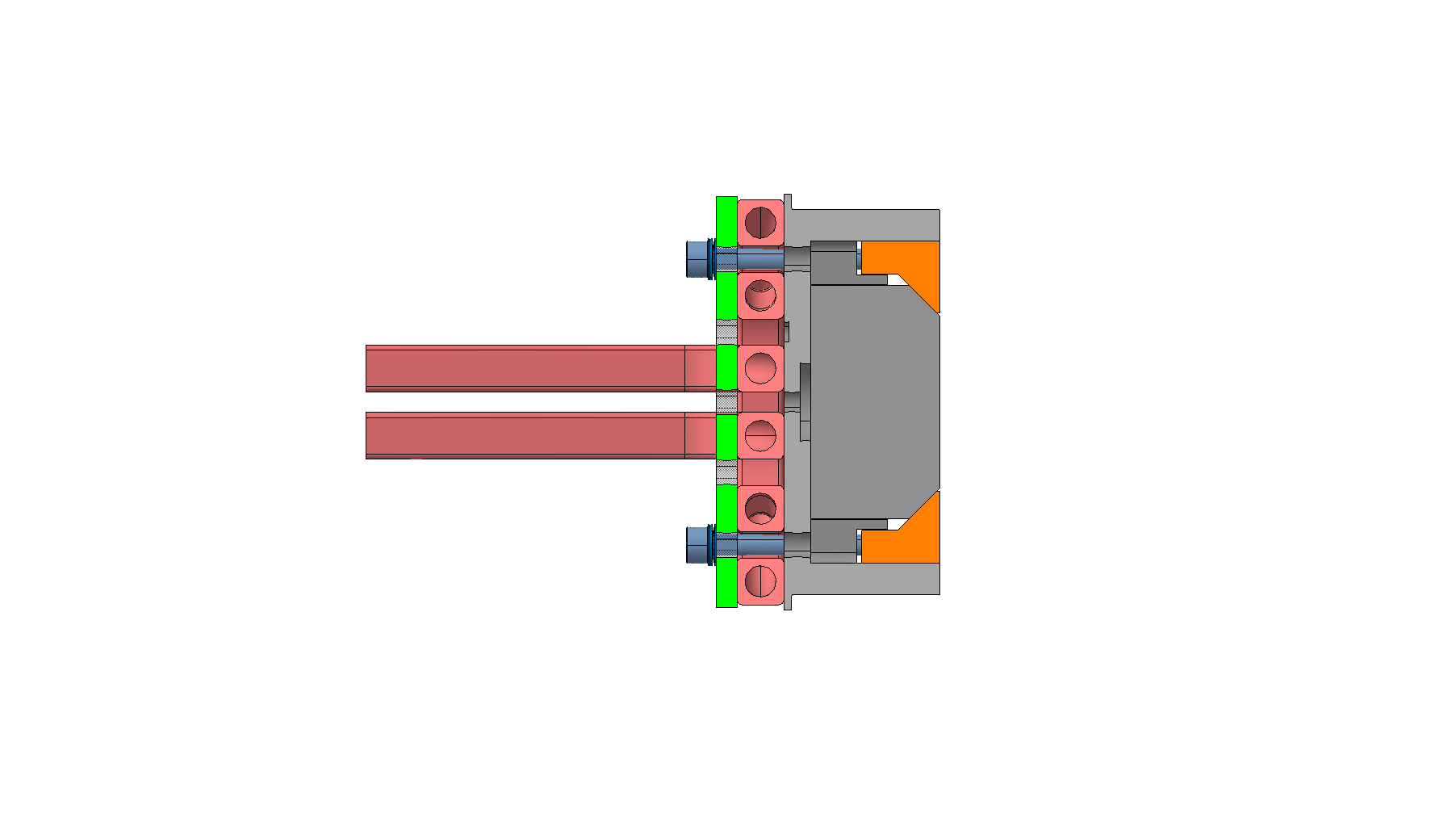 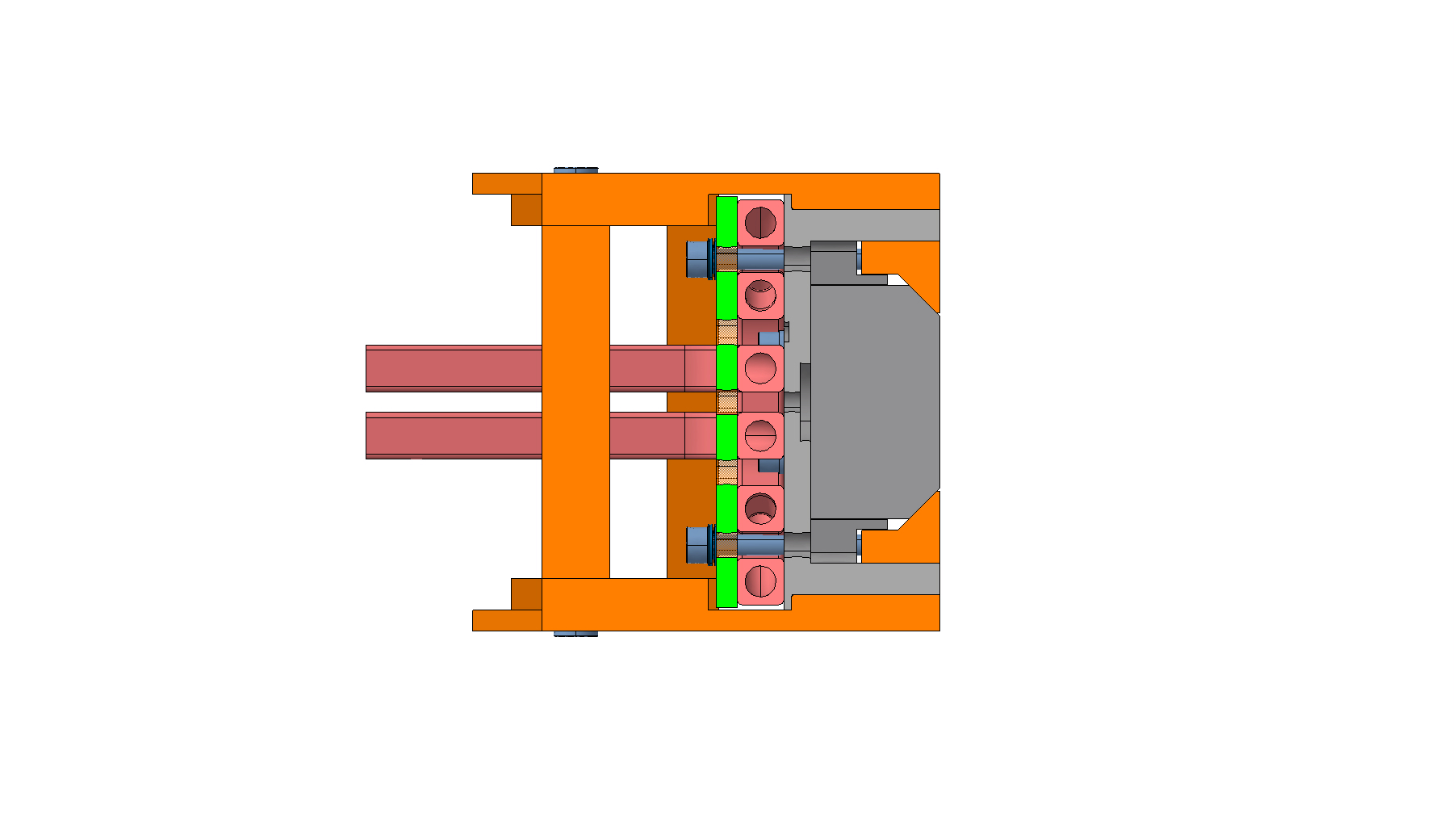 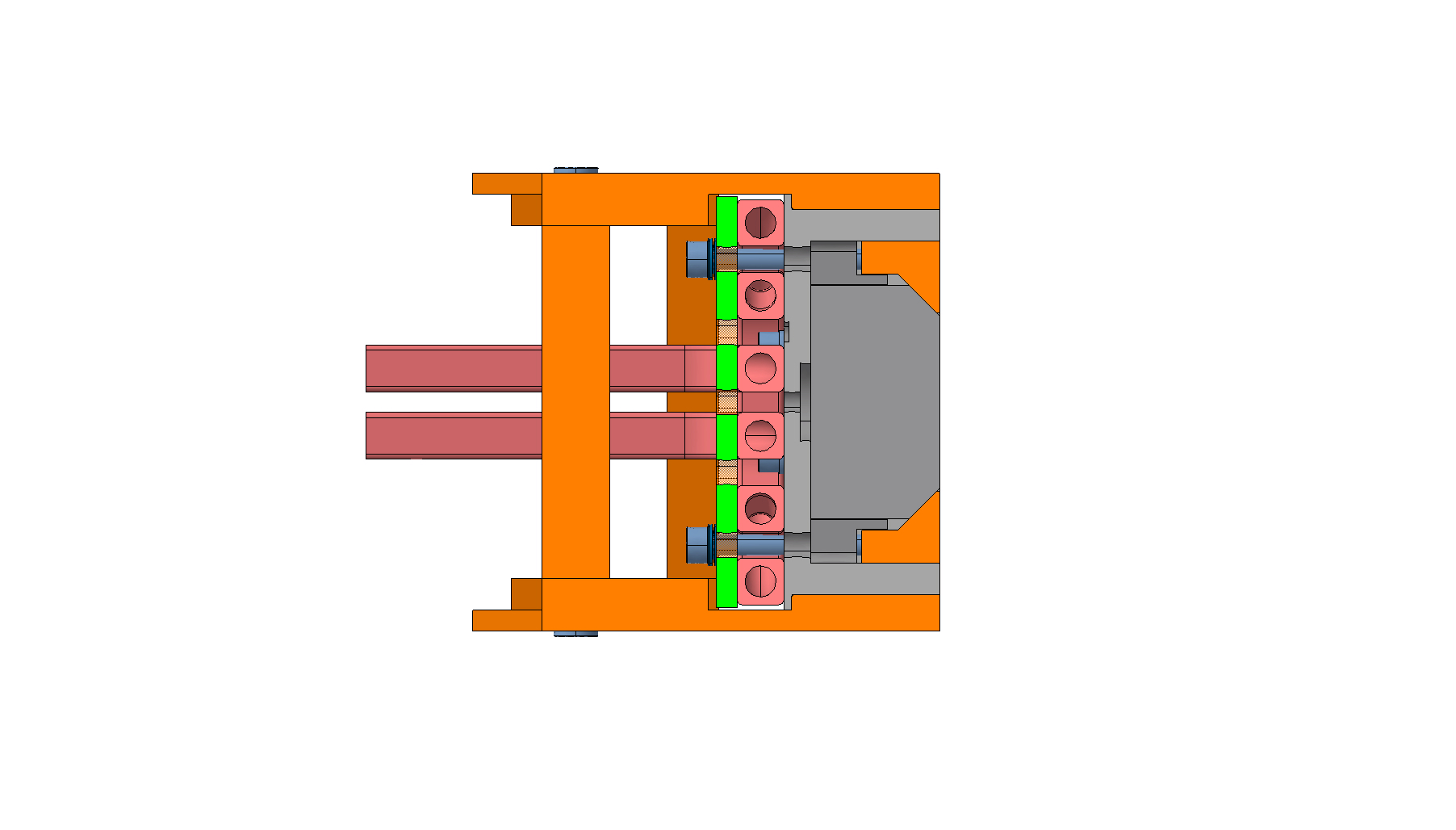 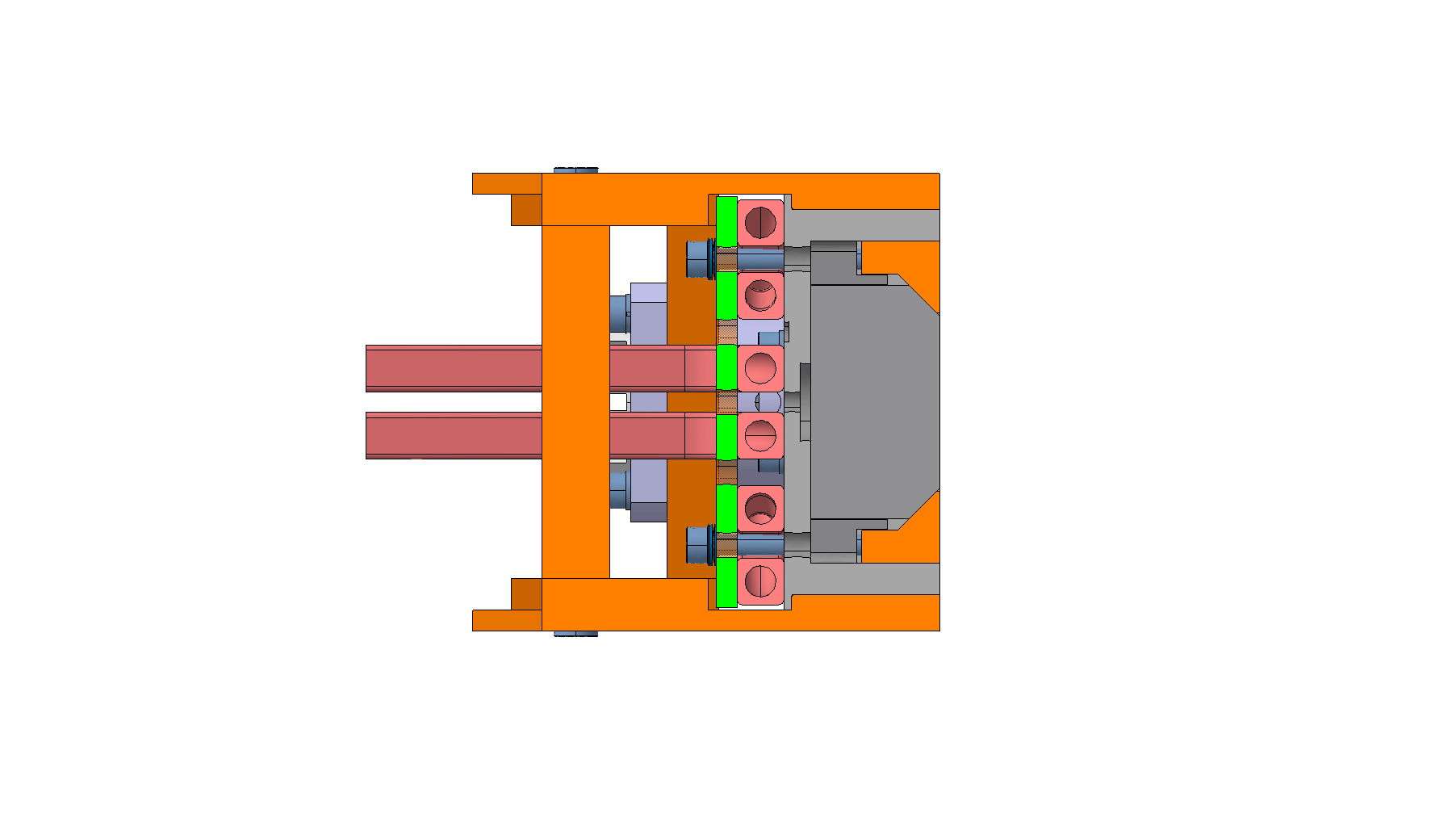 04.12.2014
F. Carra (CERN EN/MME)
26